« Исследование возможности применения методов топологической оптимизации к проектированию лопасти ветрогенератора»
Докладчик: студент 3631503/70301 гр.  Клемазов А.В.
Научный руководитель: доцент, к. т. н. Новокшенов А. Д.
Санкт-Петербург 2021
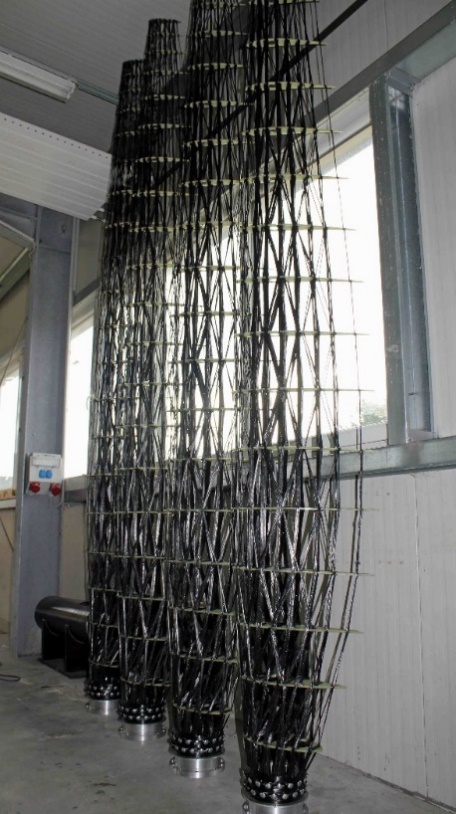 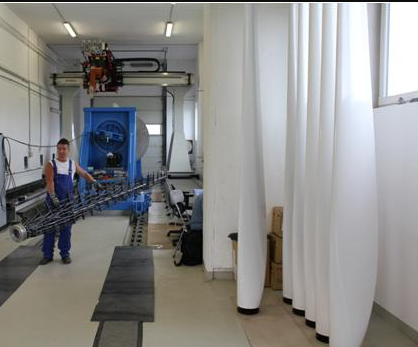 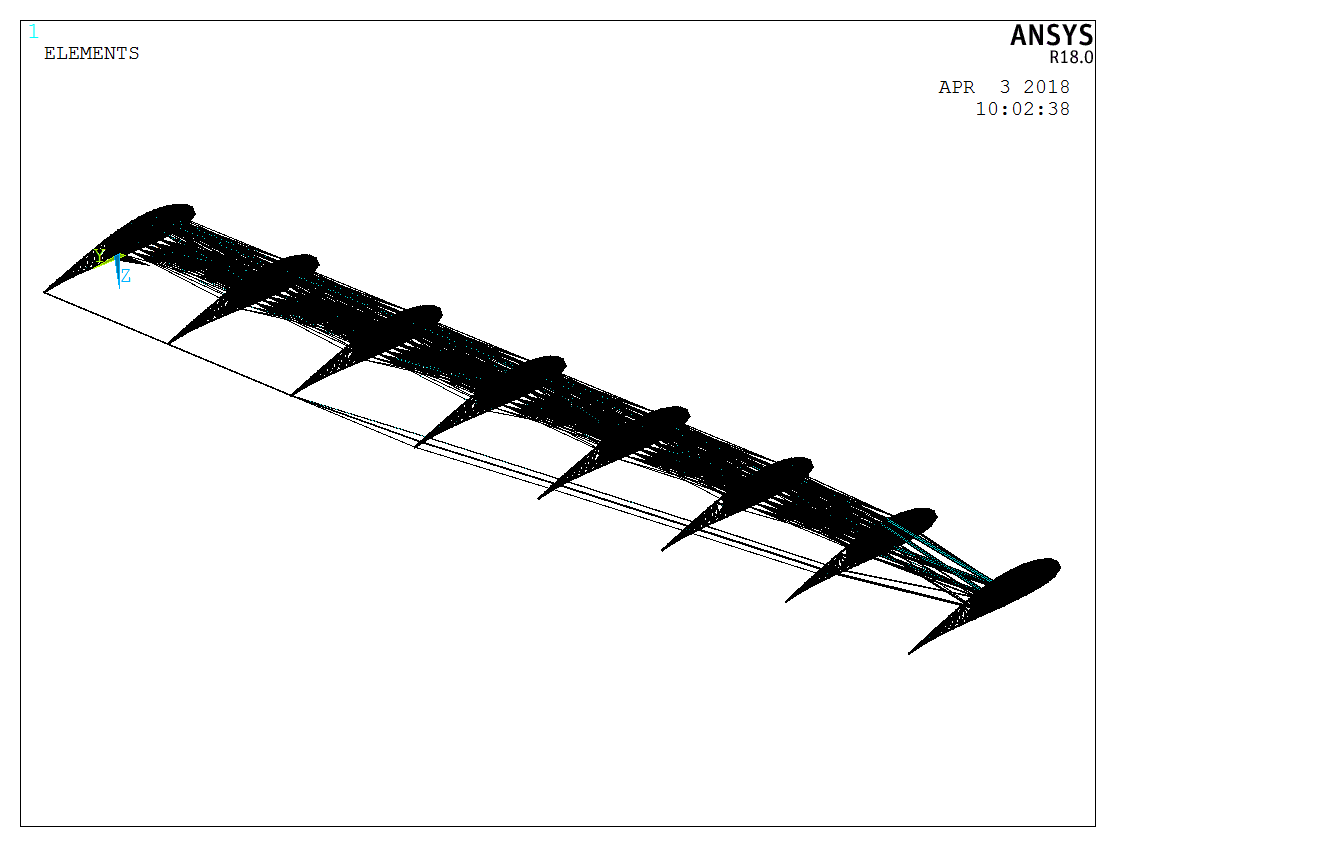 Производственный цех фирмы BaltiCo
Структурная оптимизация стержневых структур
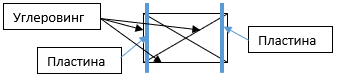 Схематичное изображение 1 ячейки
2/16
Цель работы: Получить стержневую структуру для лопасти ветрогенератора пользуясь методами топологической оптимизации

Задачи:
 1.Выполнить модельные задачи
 2.Построить CAD-модель лопасти ветрогенератора
 3.Провести ряд оптимизаций используя заданные ограничения на систему
 4.Проанализировать полученные результаты
3/16
ПОСТАНОВКА ЗАДАЧИ ТОПОЛОГИЧЕСКОЙ ОПТИМИЗАЦИИ
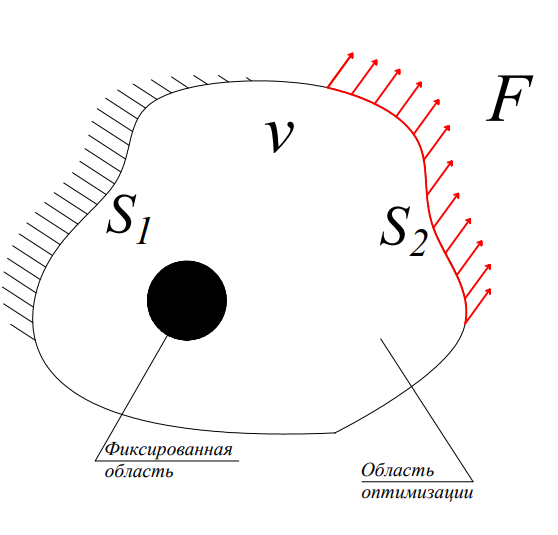 SIMP – метод:
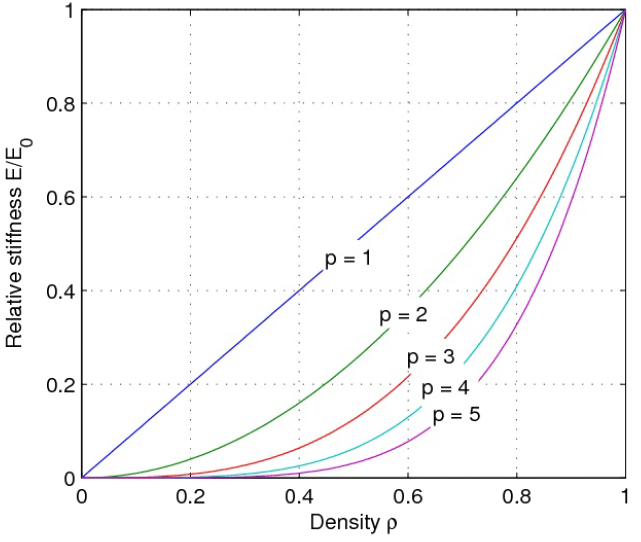 4/16
МЕТОДЫ СВЕДЕНИЯ К СТЕРЖНЕВОЙ КОНСТРУКЦИИ
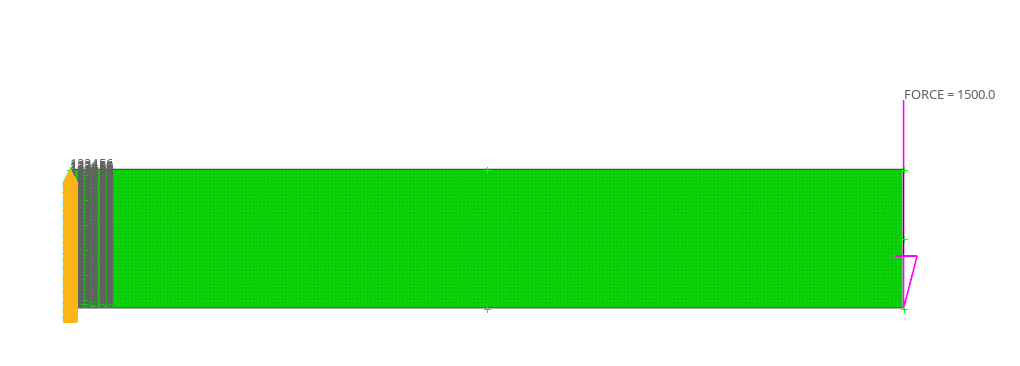 Постановка задачи
Ограничение на толщину структур
Уменьшение объема
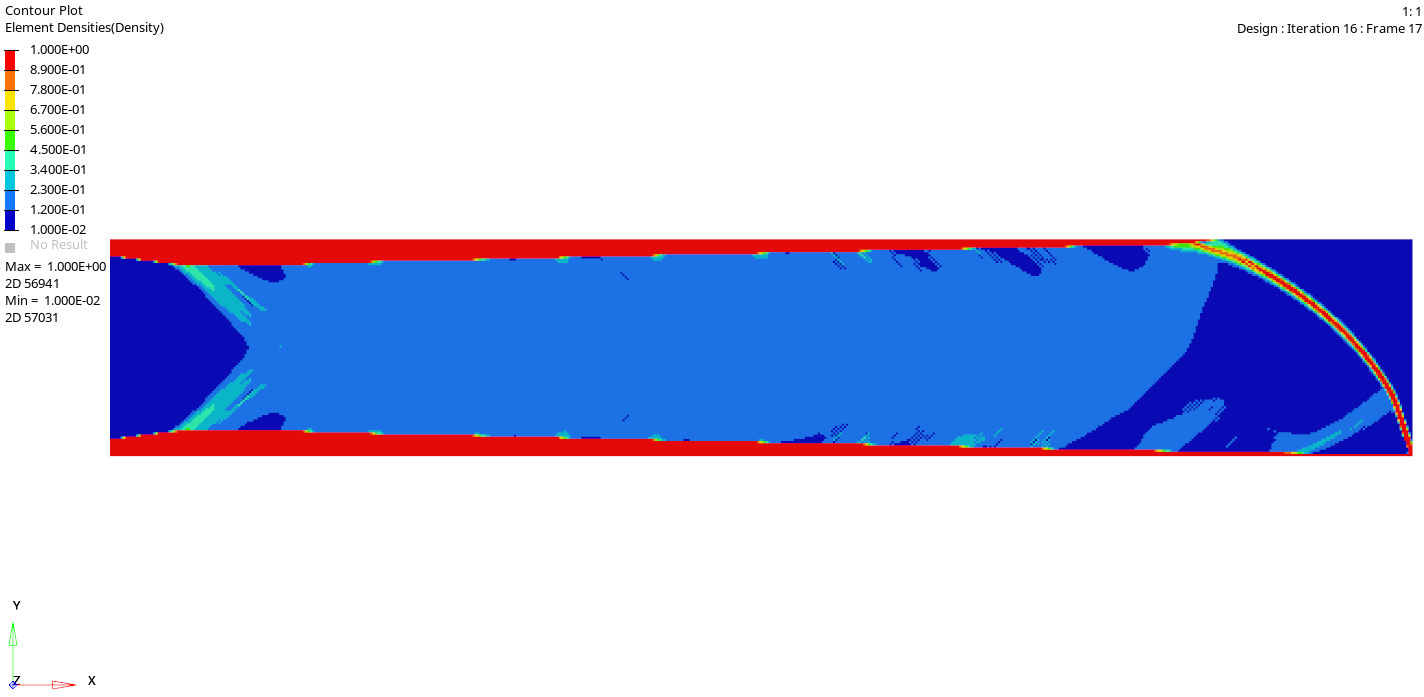 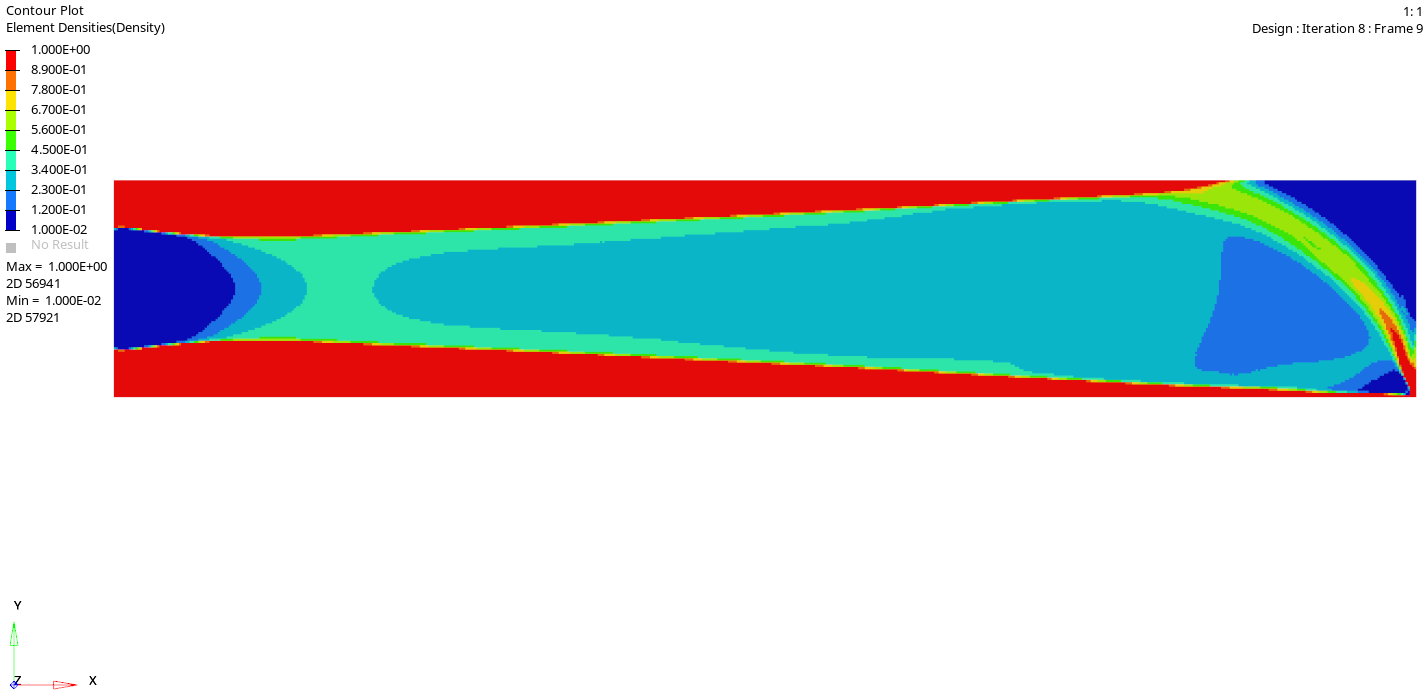 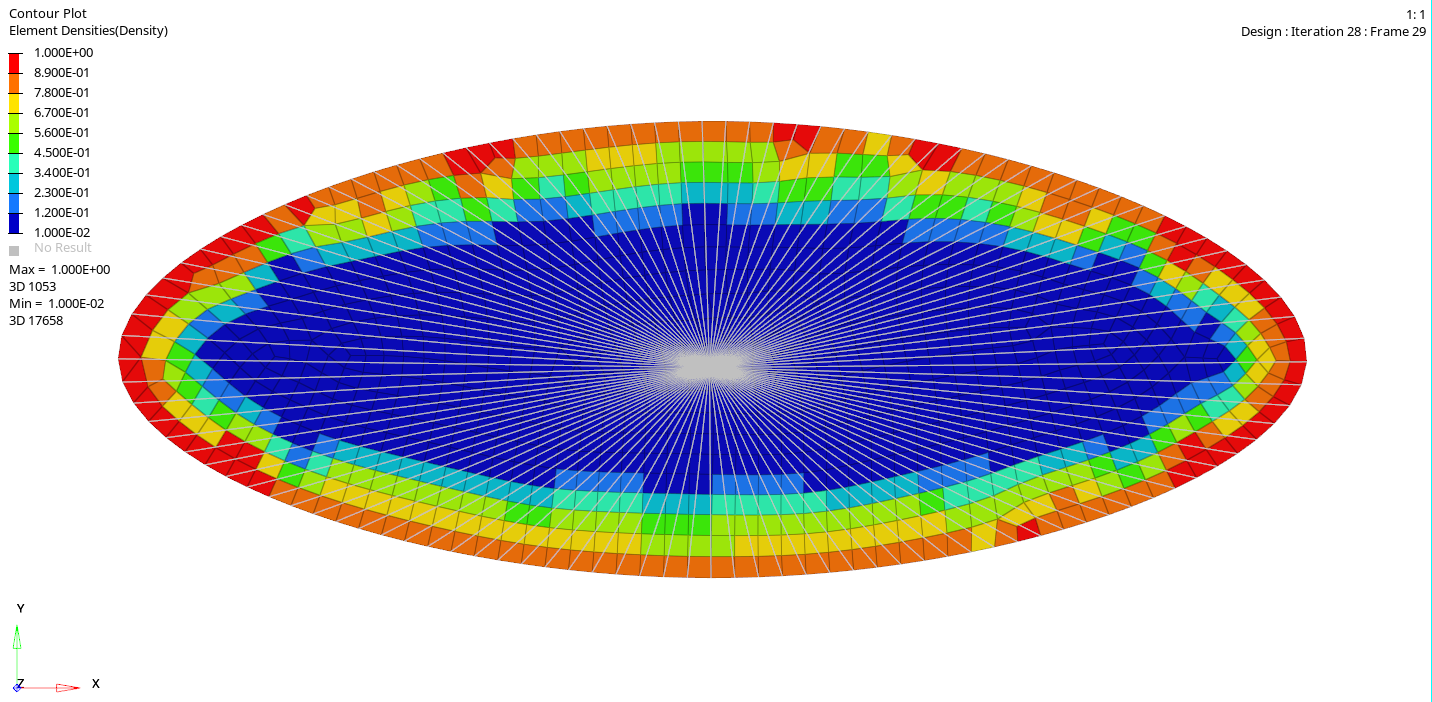 Уменьшение объема
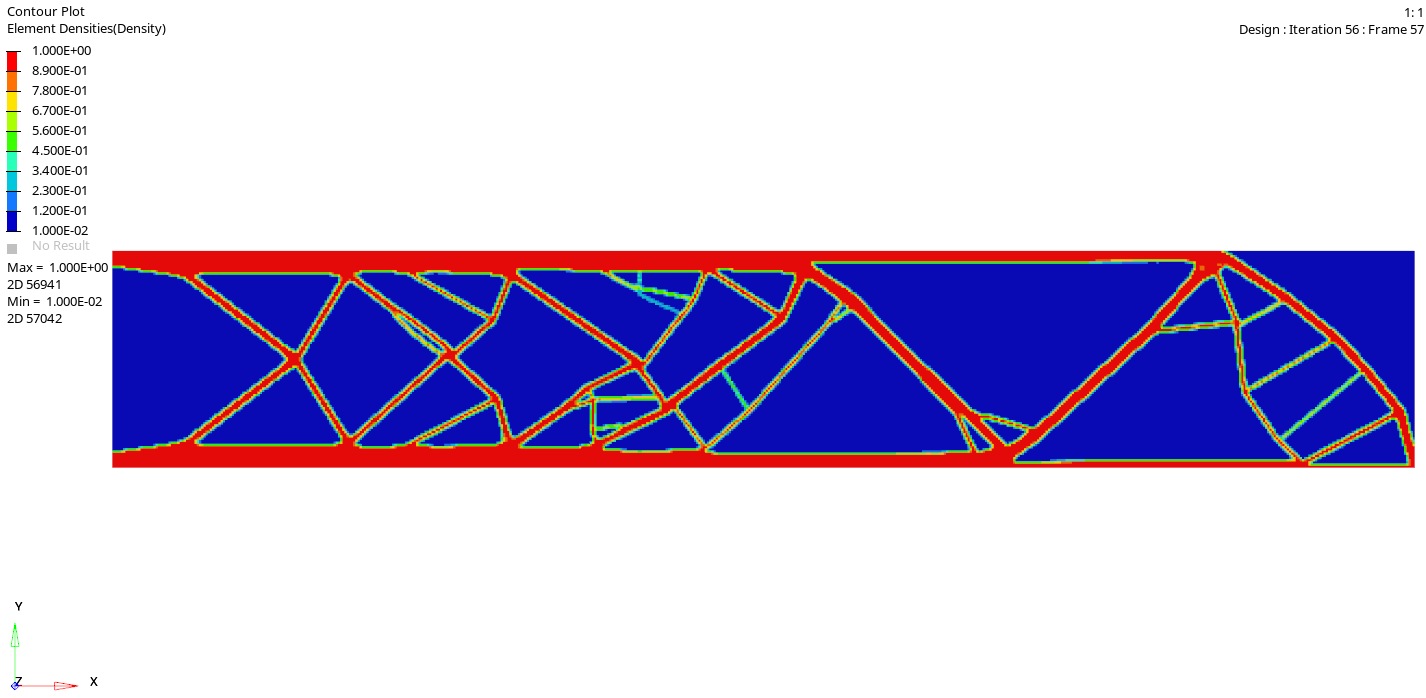 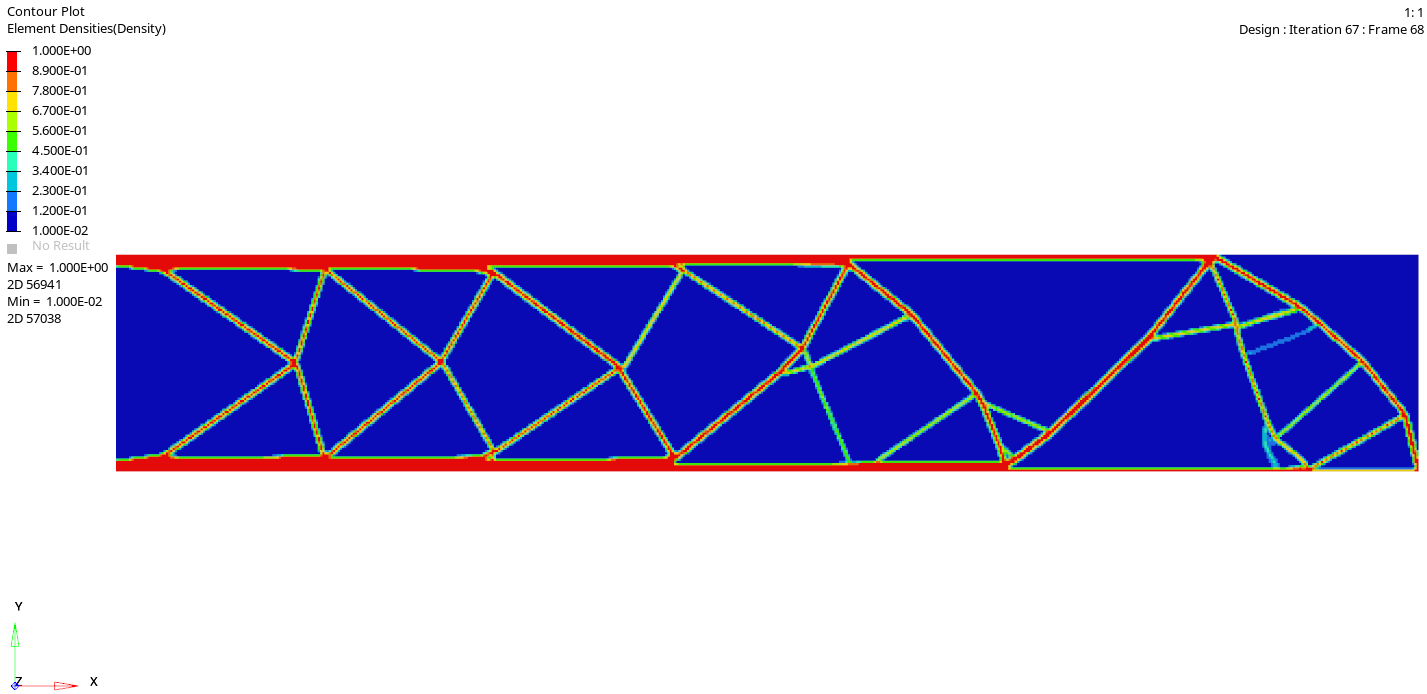 5/16
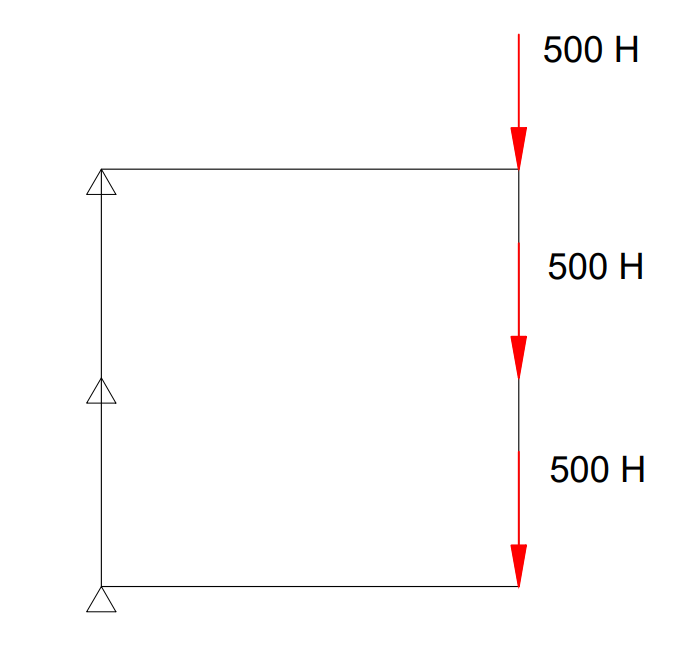 ПЕРВАЯ МОДЕЛЬНАЯ ЗАДАЧА.
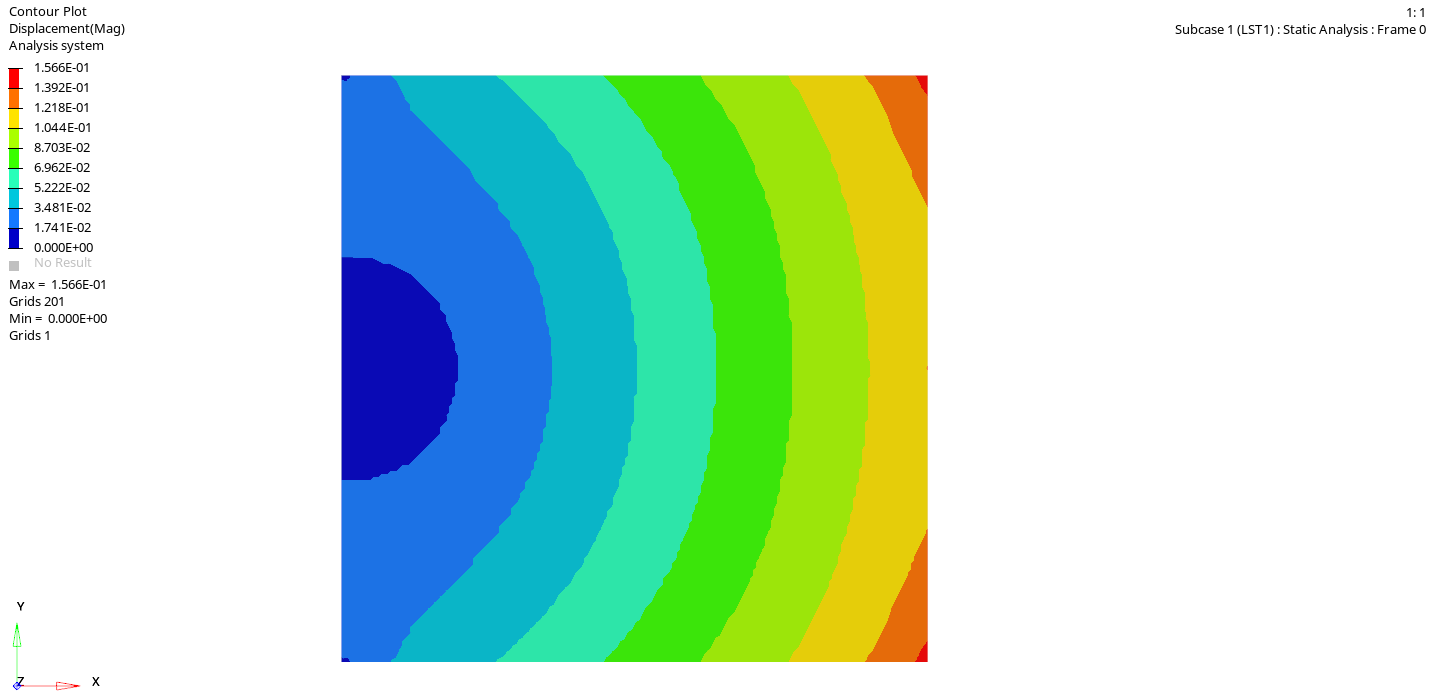 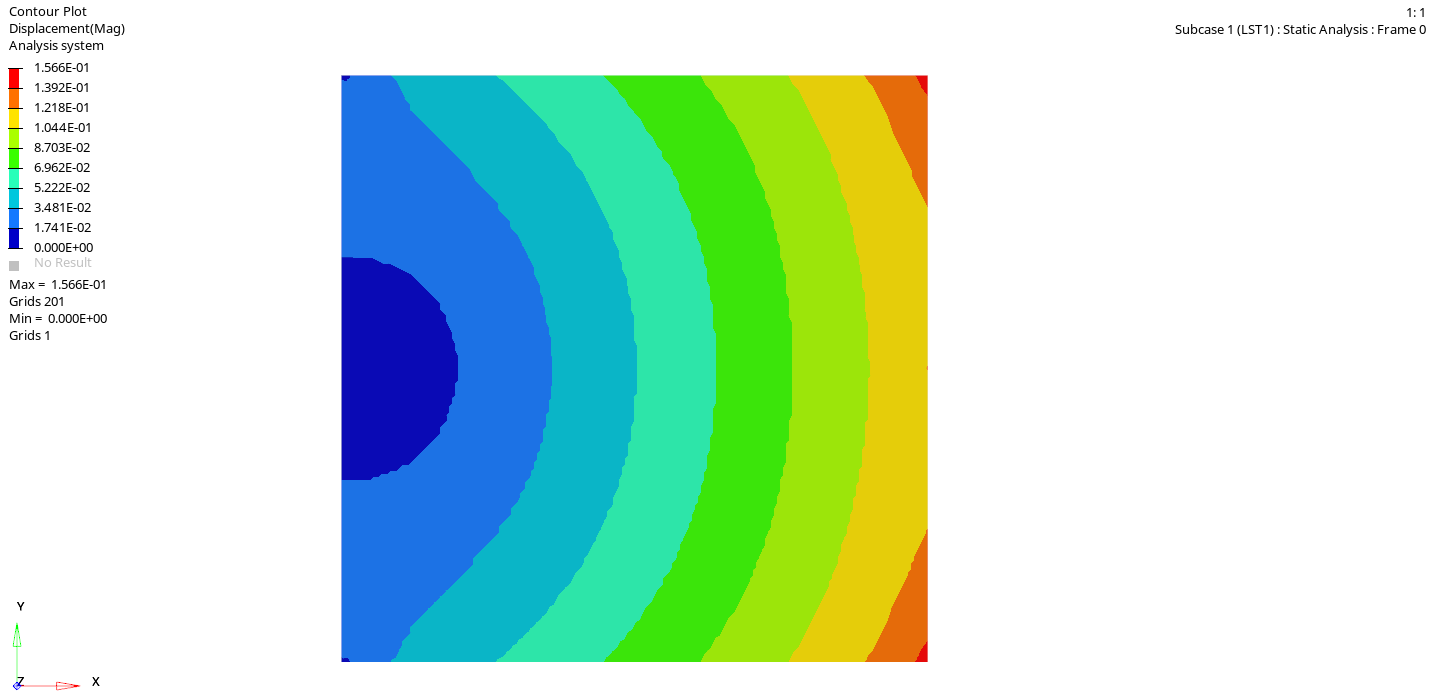 Постановка задачи
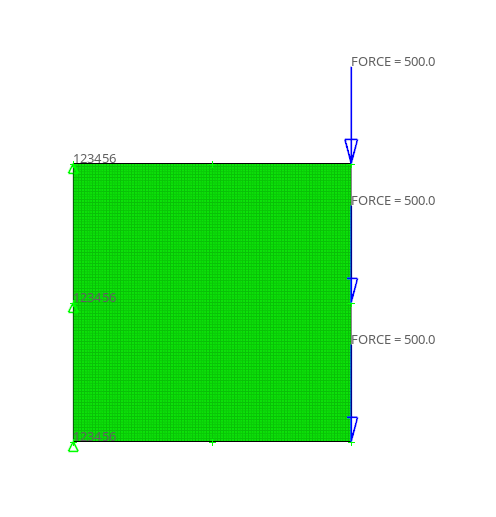 Перемещение
Конечно-элементая модель
Количество элементов: 10000
6/16
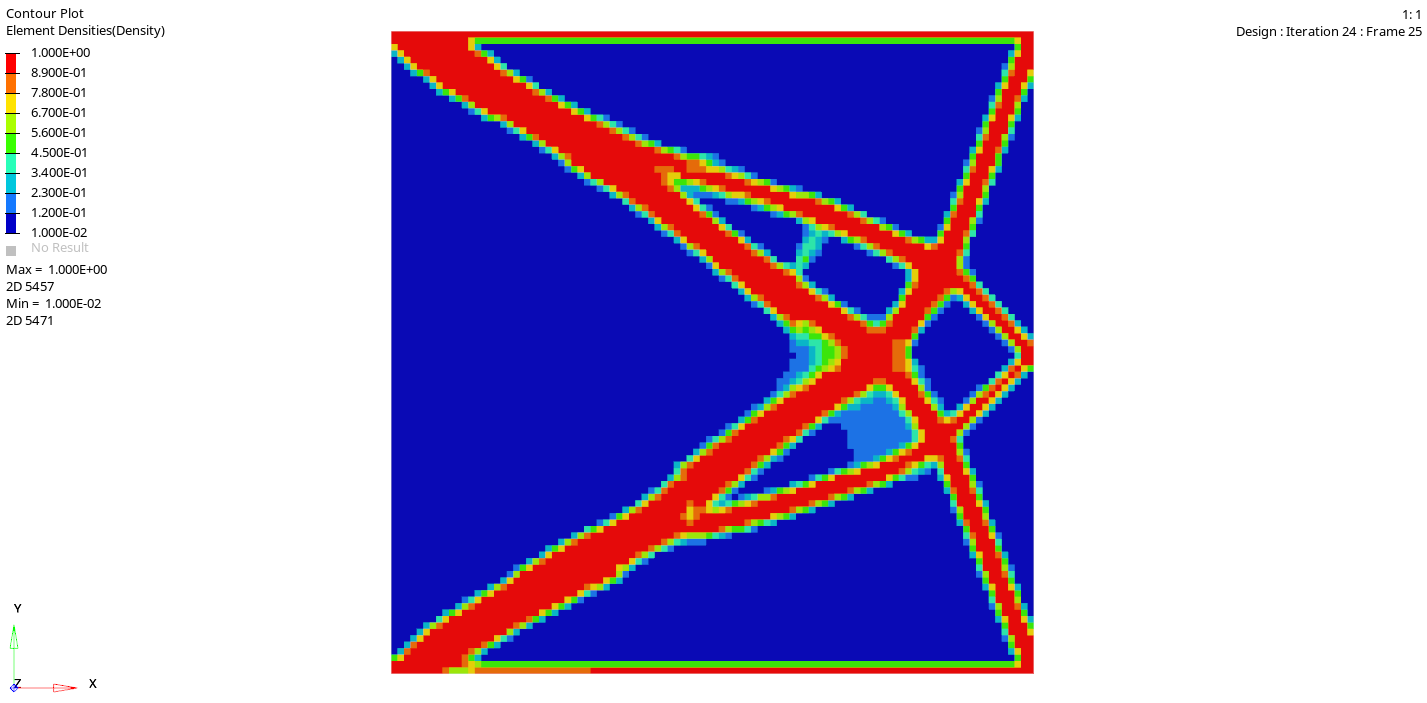 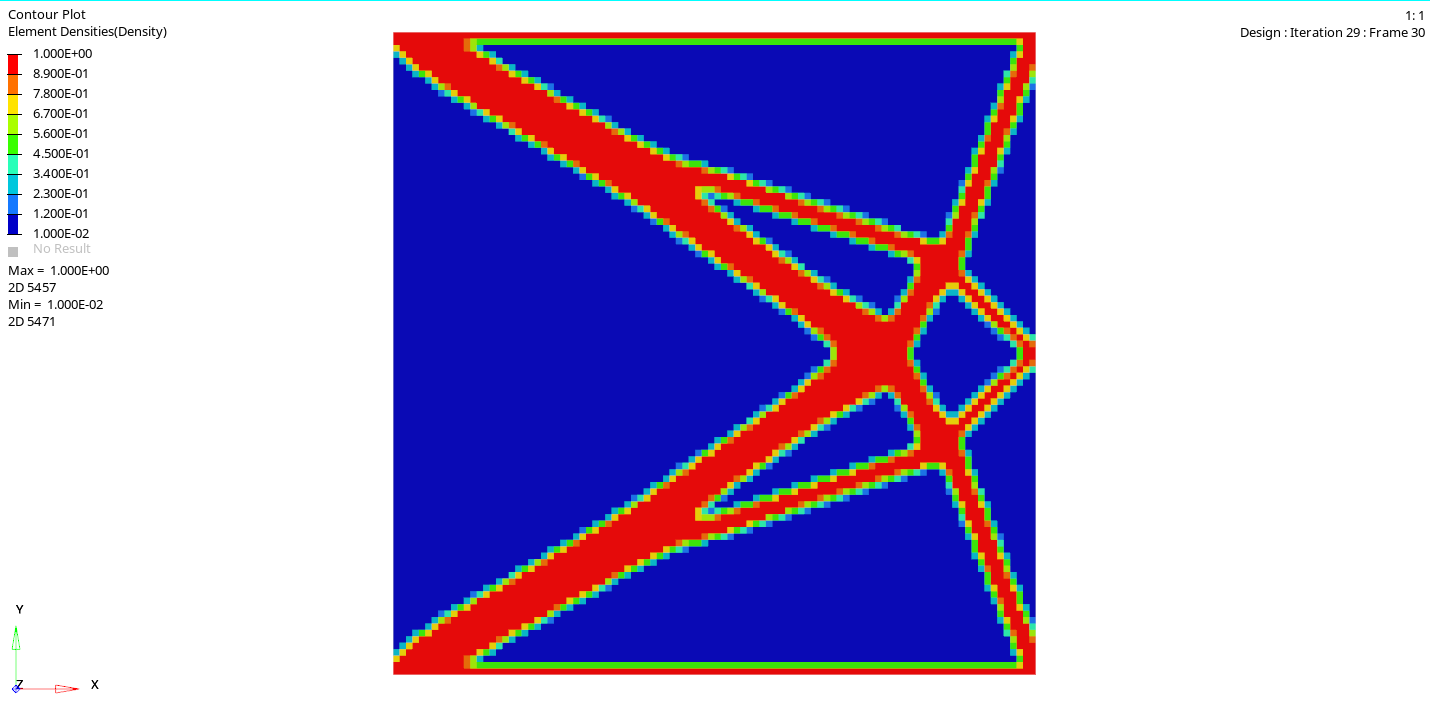 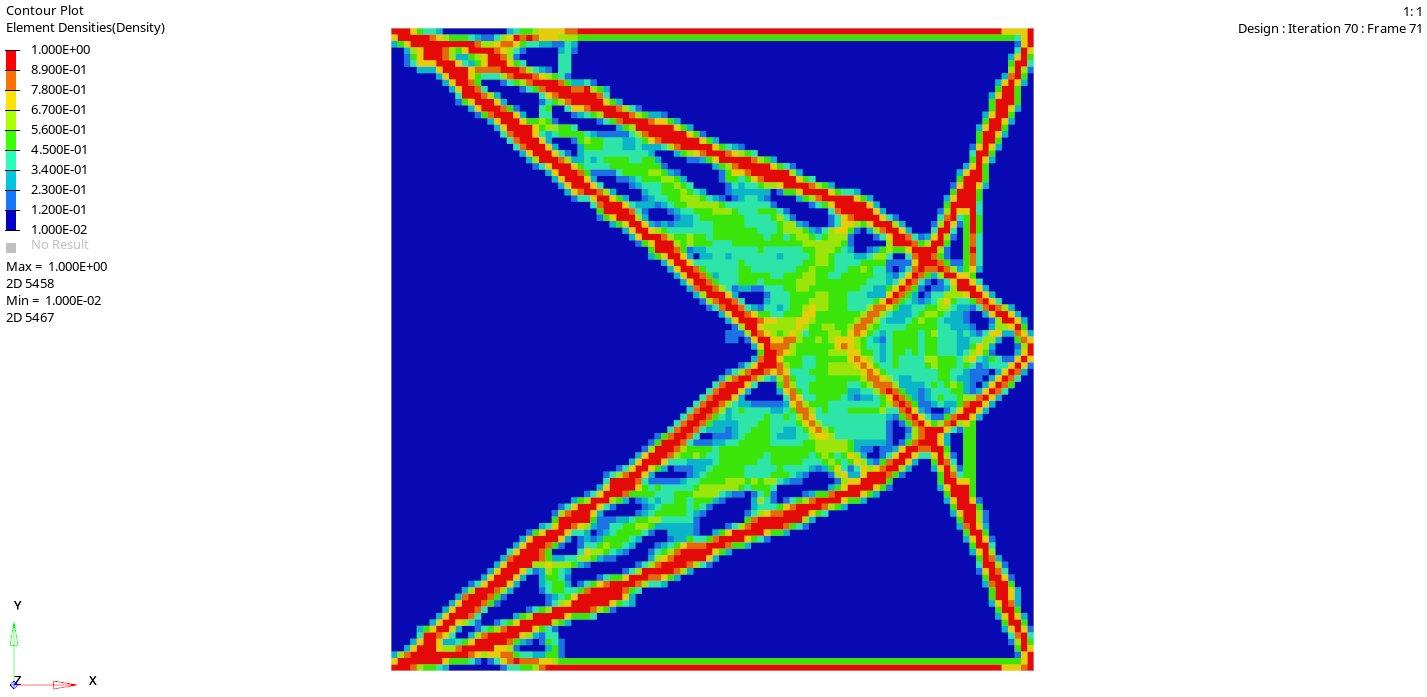 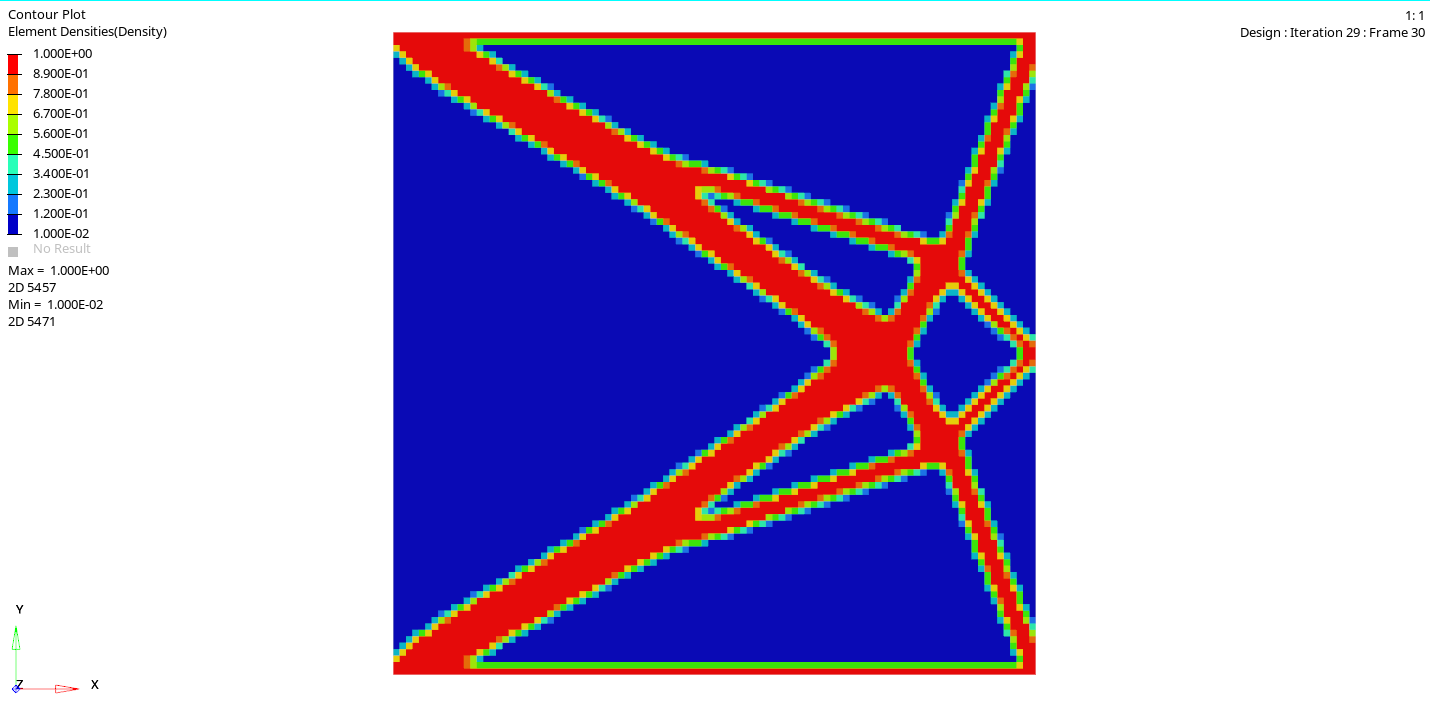 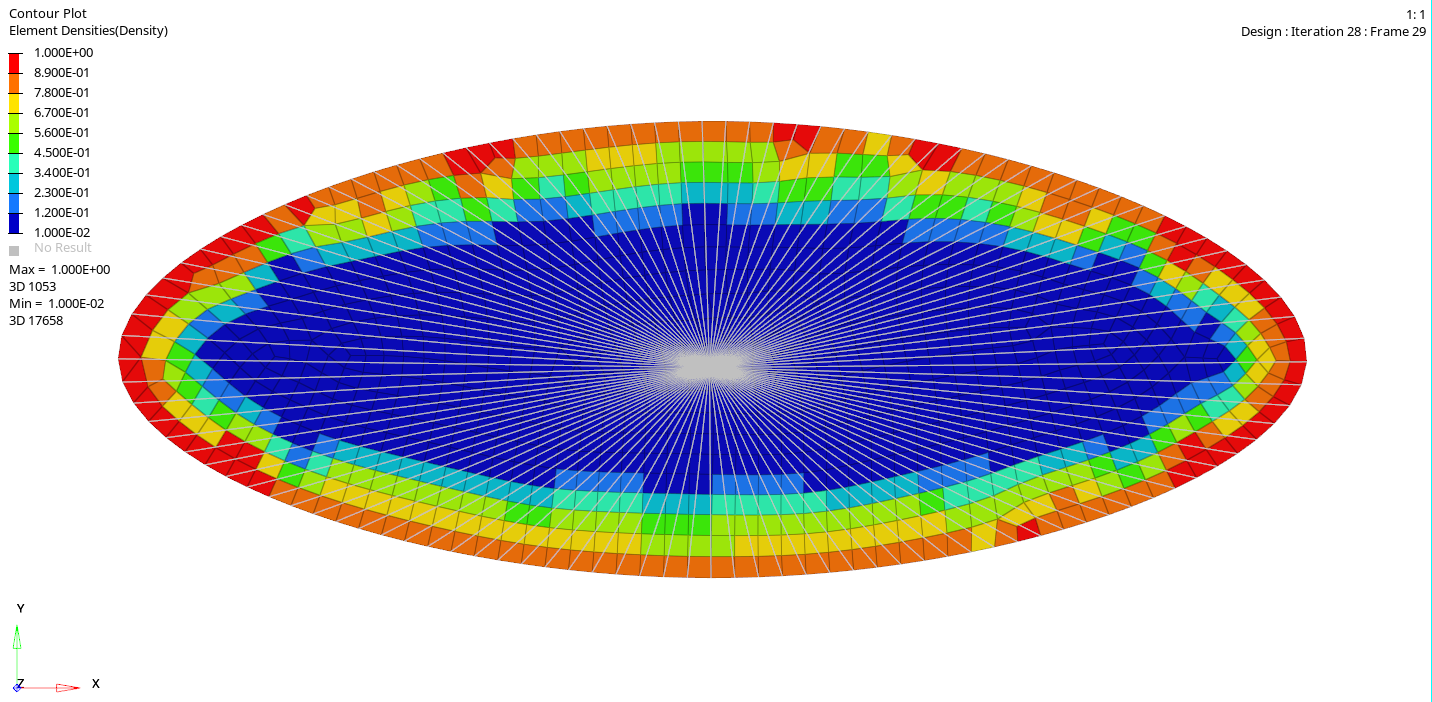 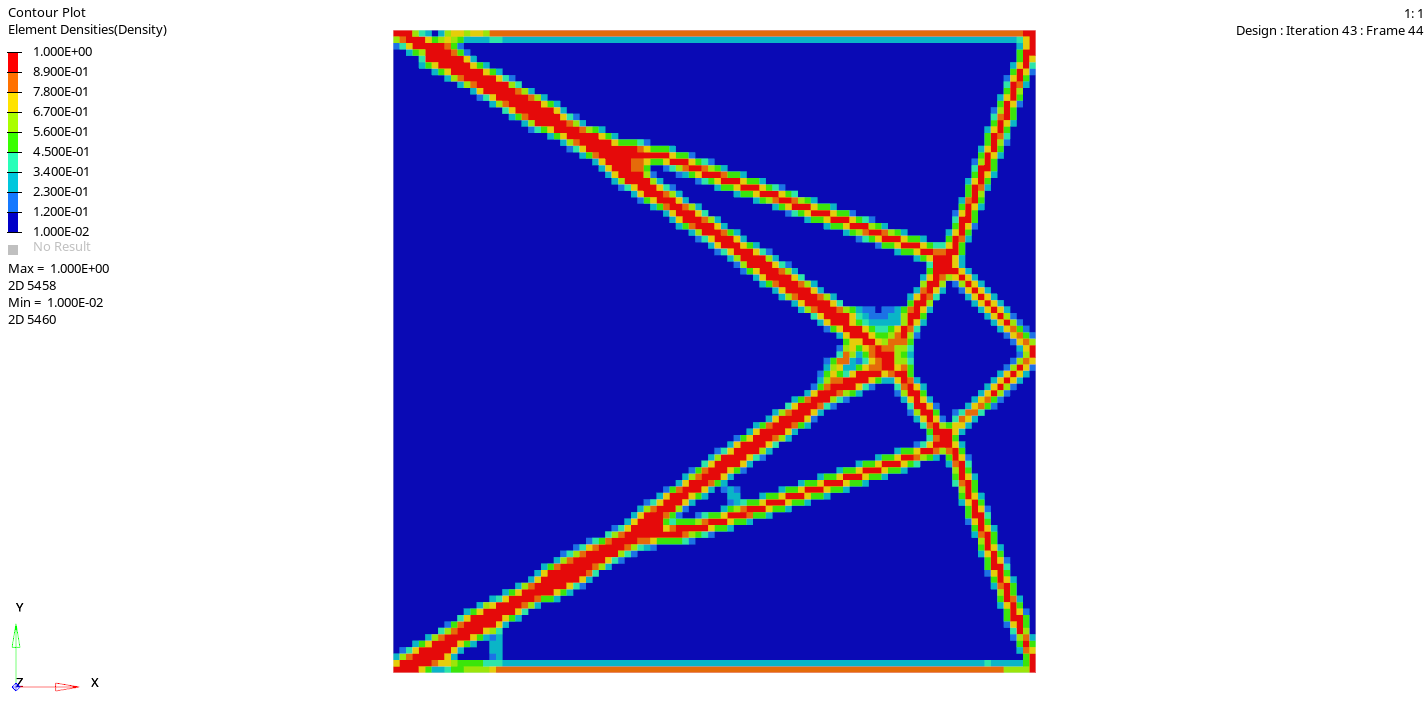 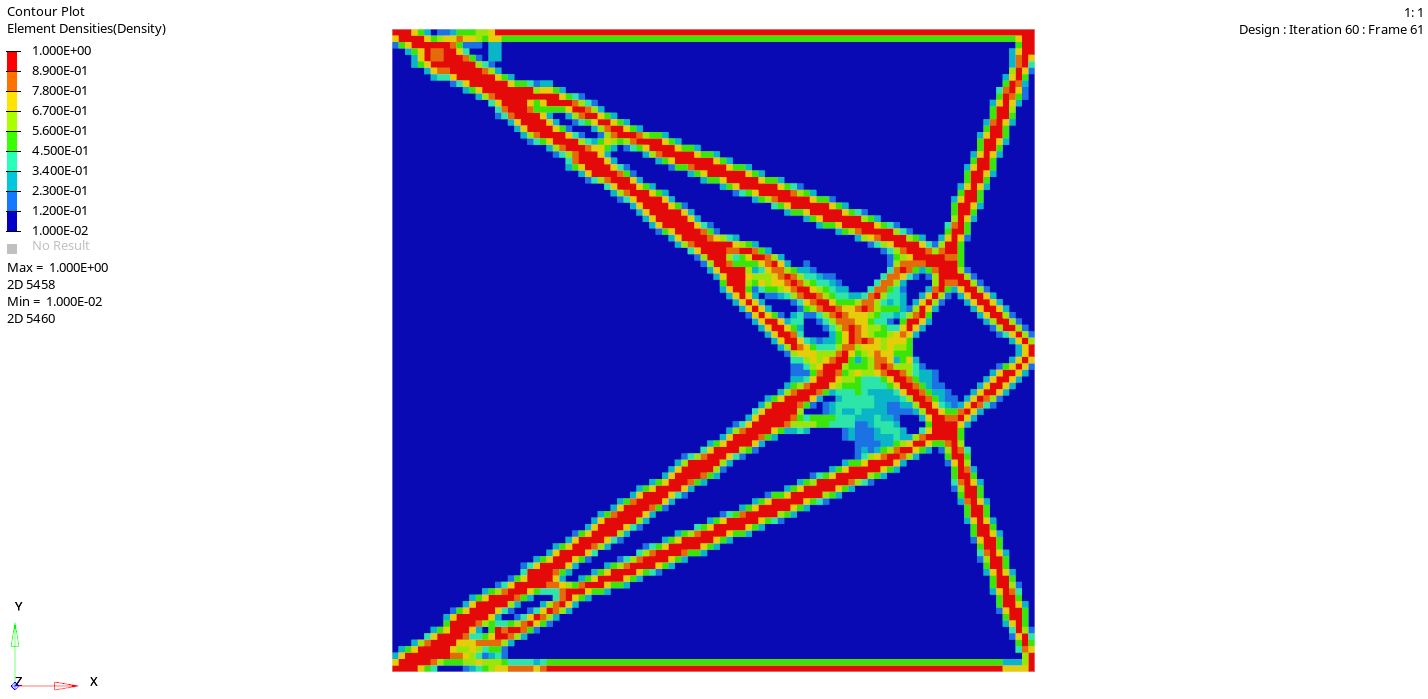 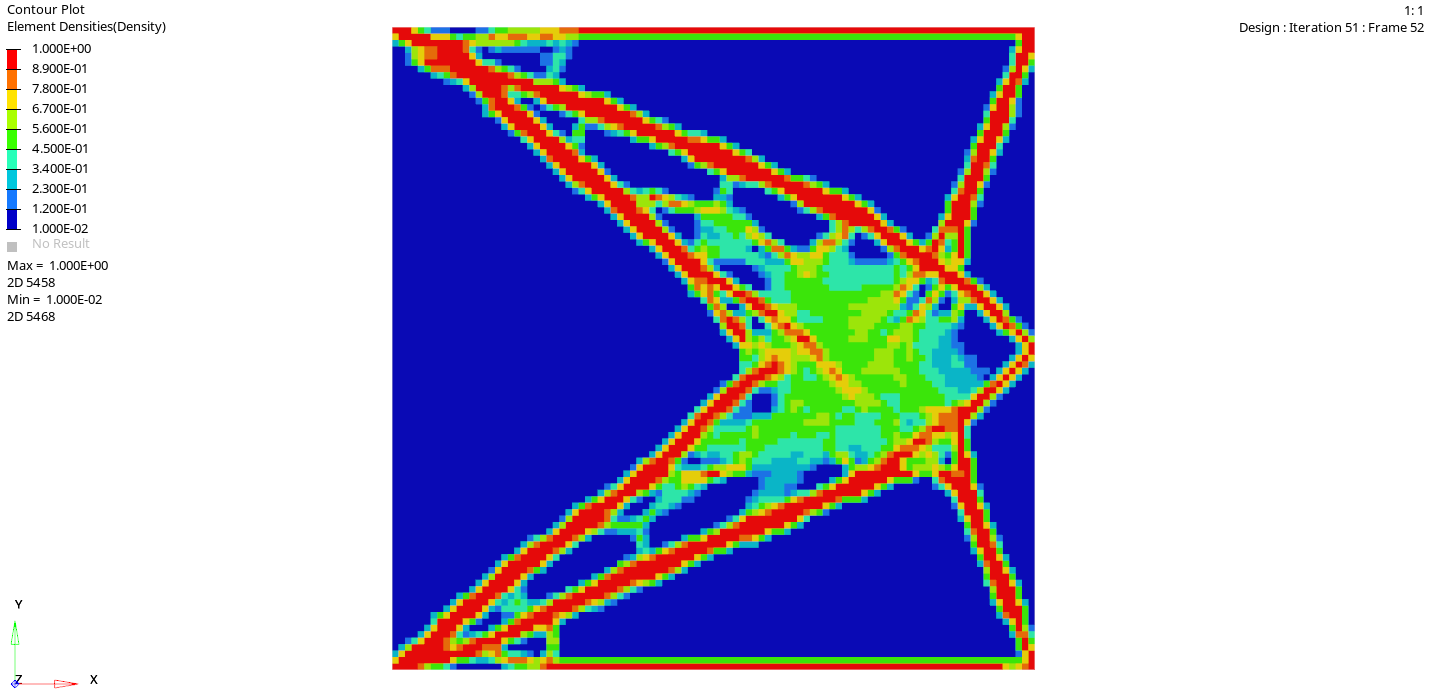 7/16
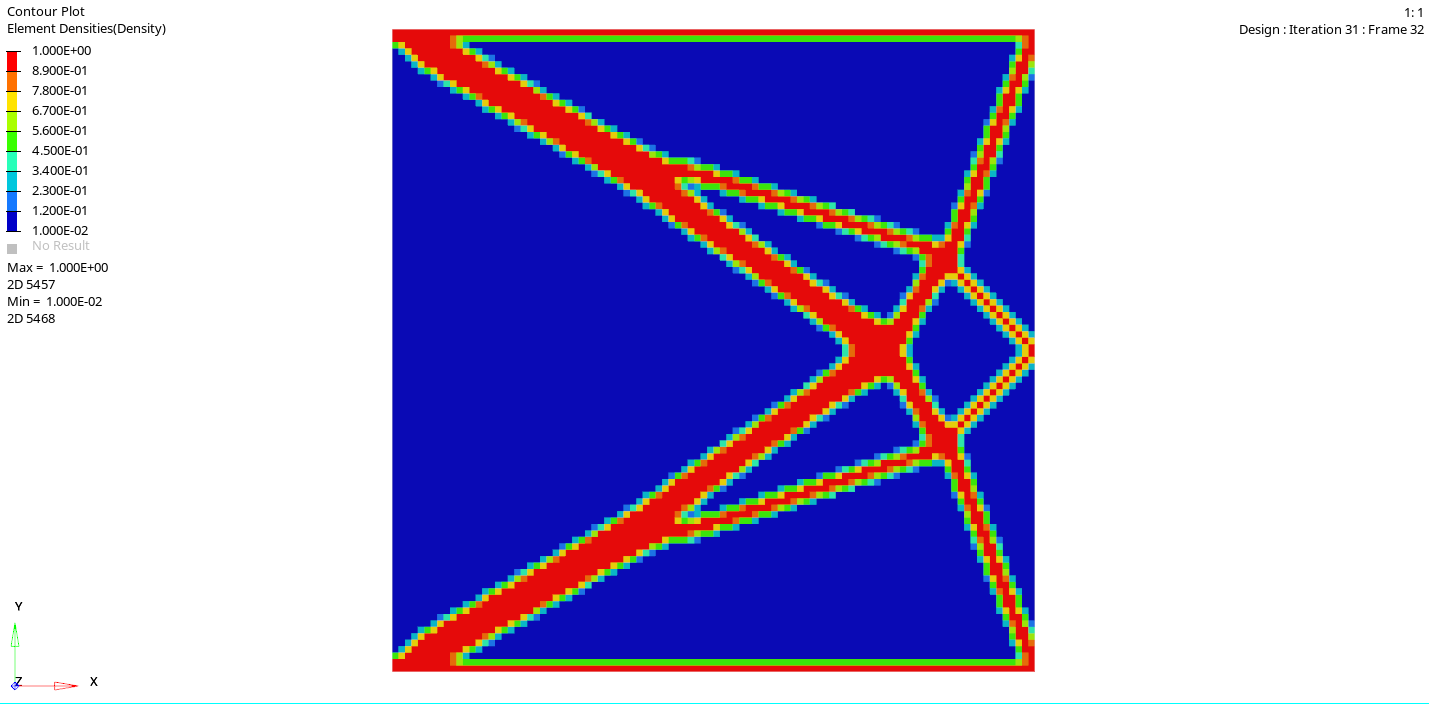 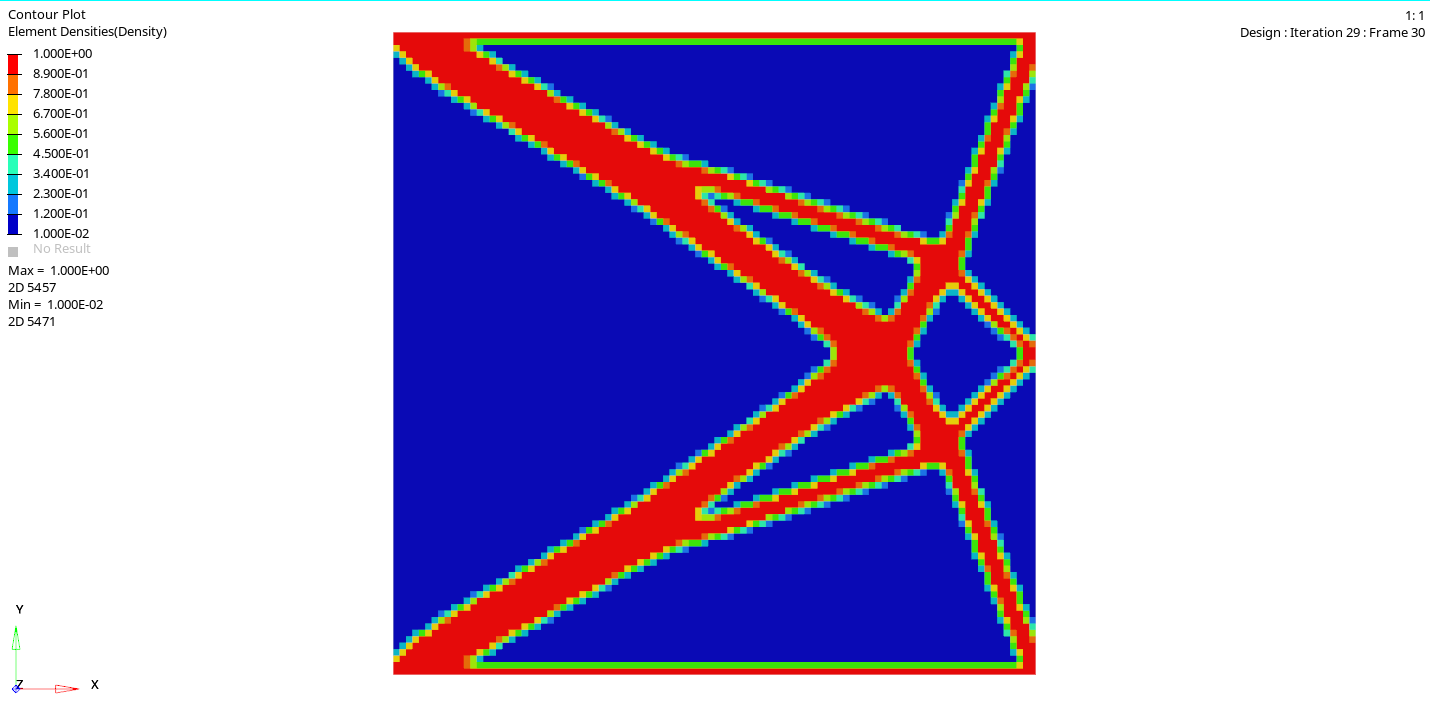 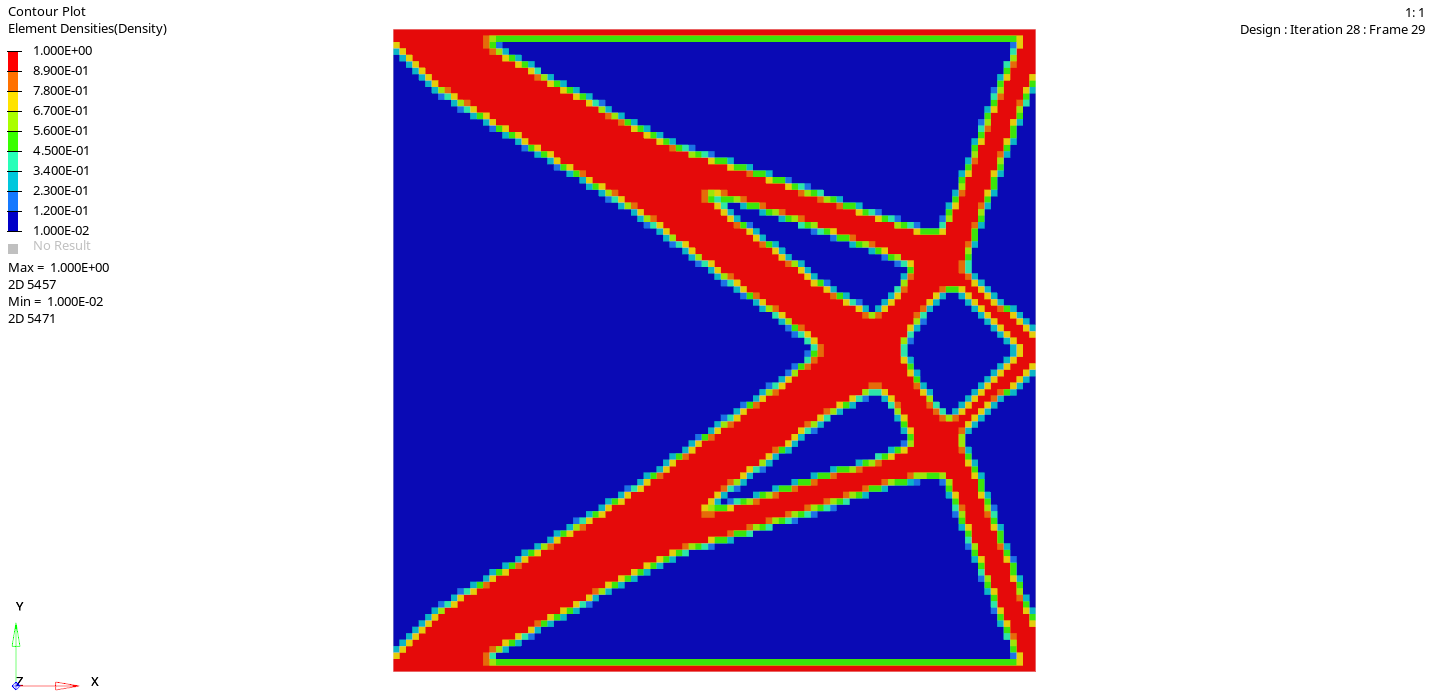 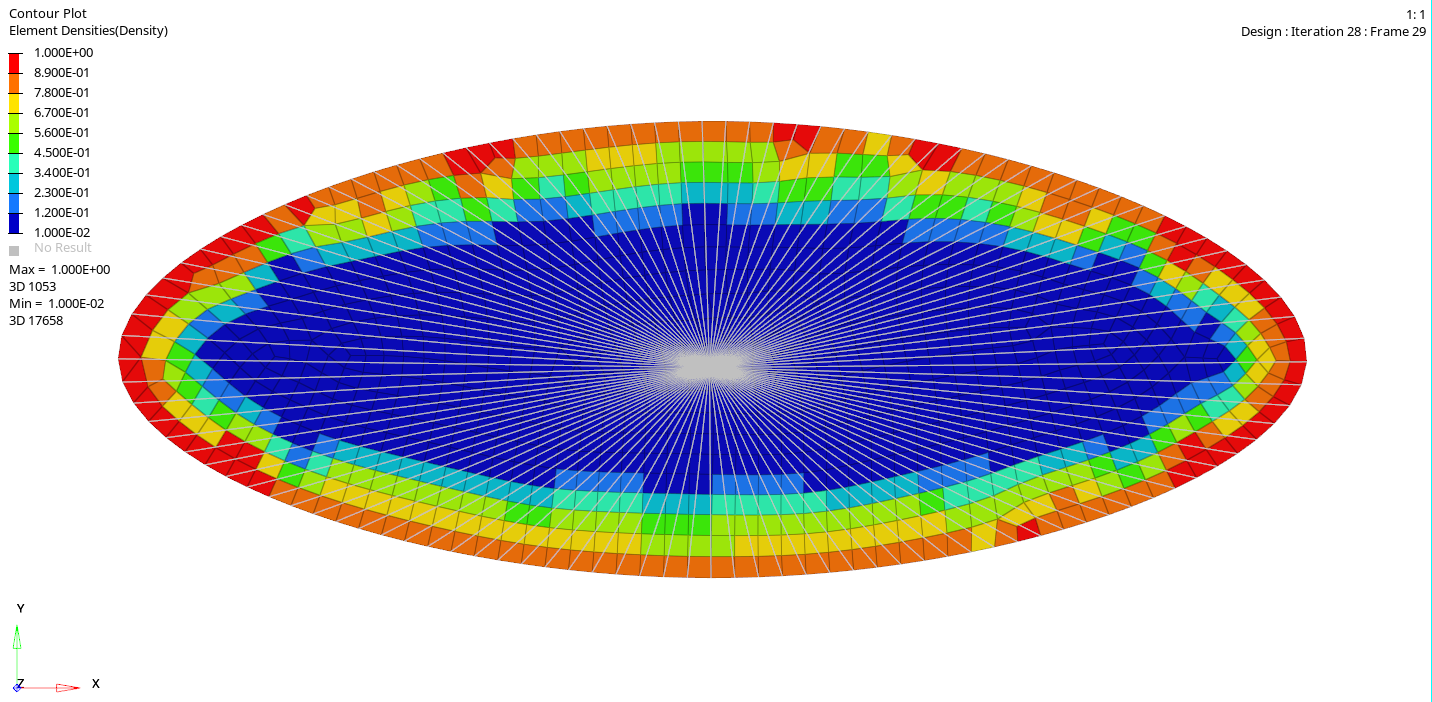 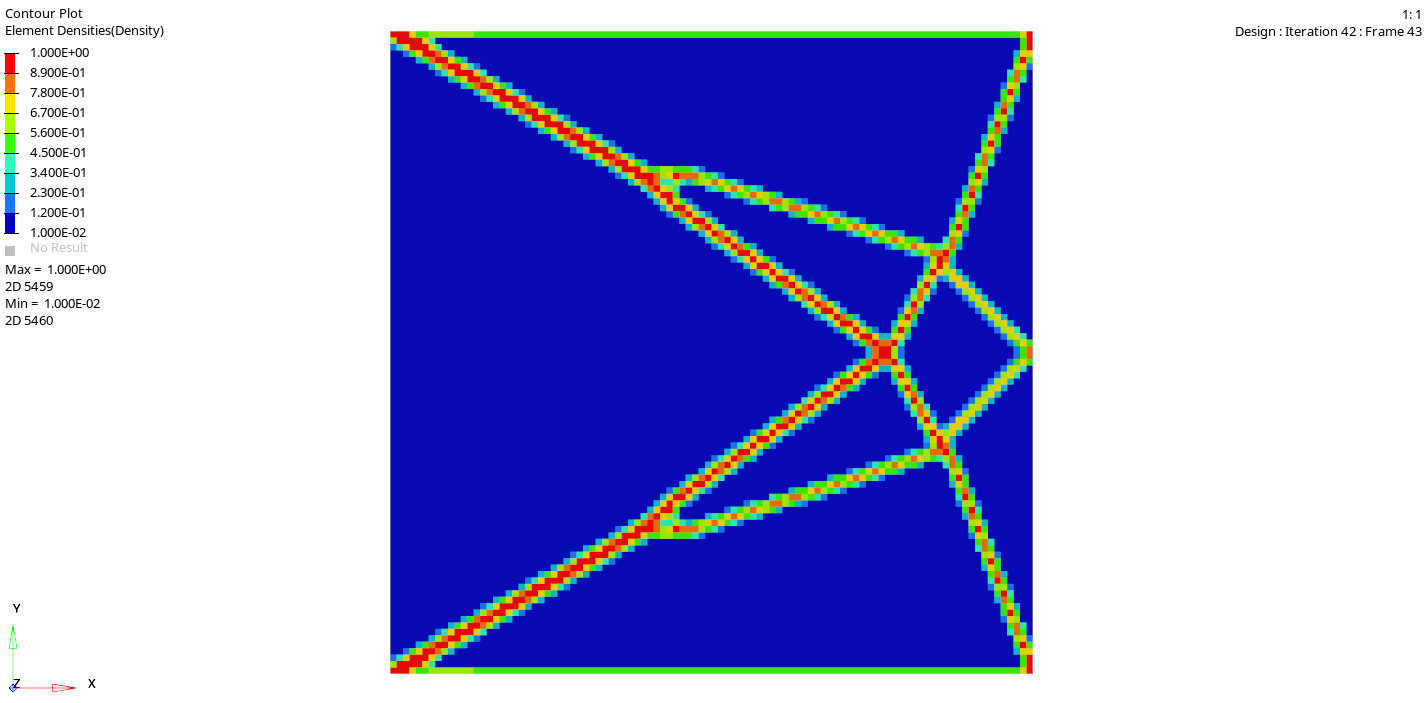 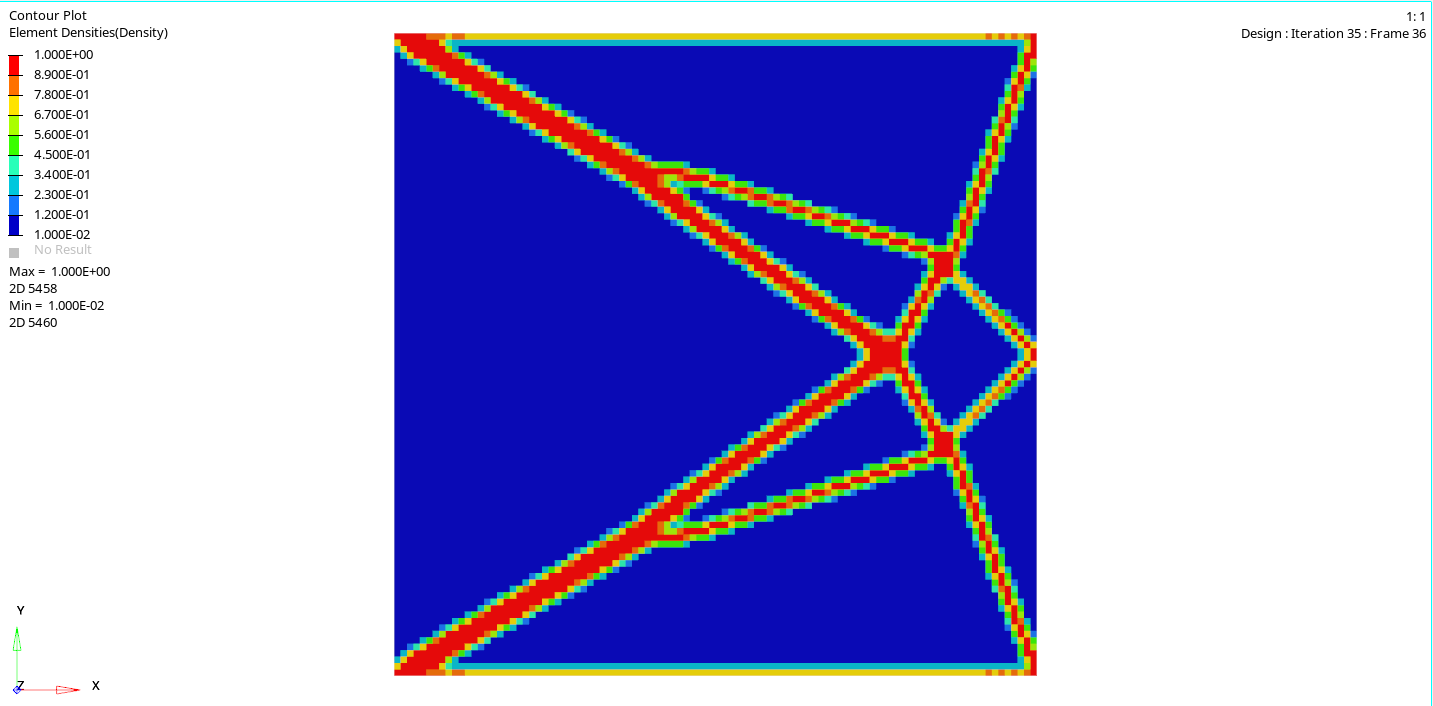 Получена ярко выраженная стержневая структура, параметры которой зависят от выбранных  ограничений.
Но она не реализуема в рамках выбранного технологического процесса.
8/16
ВТОРАЯ МОДЕЛЬНАЯ ЗАДАЧА.
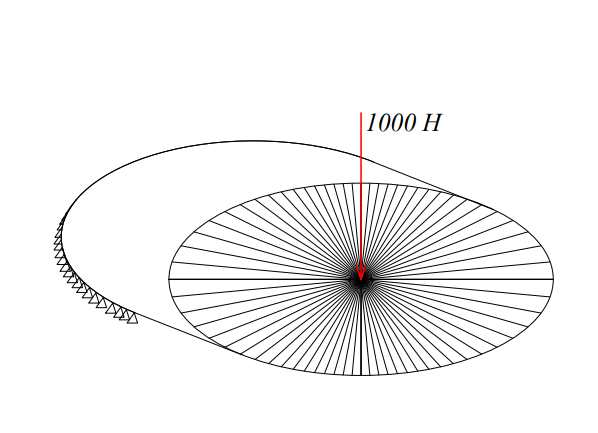 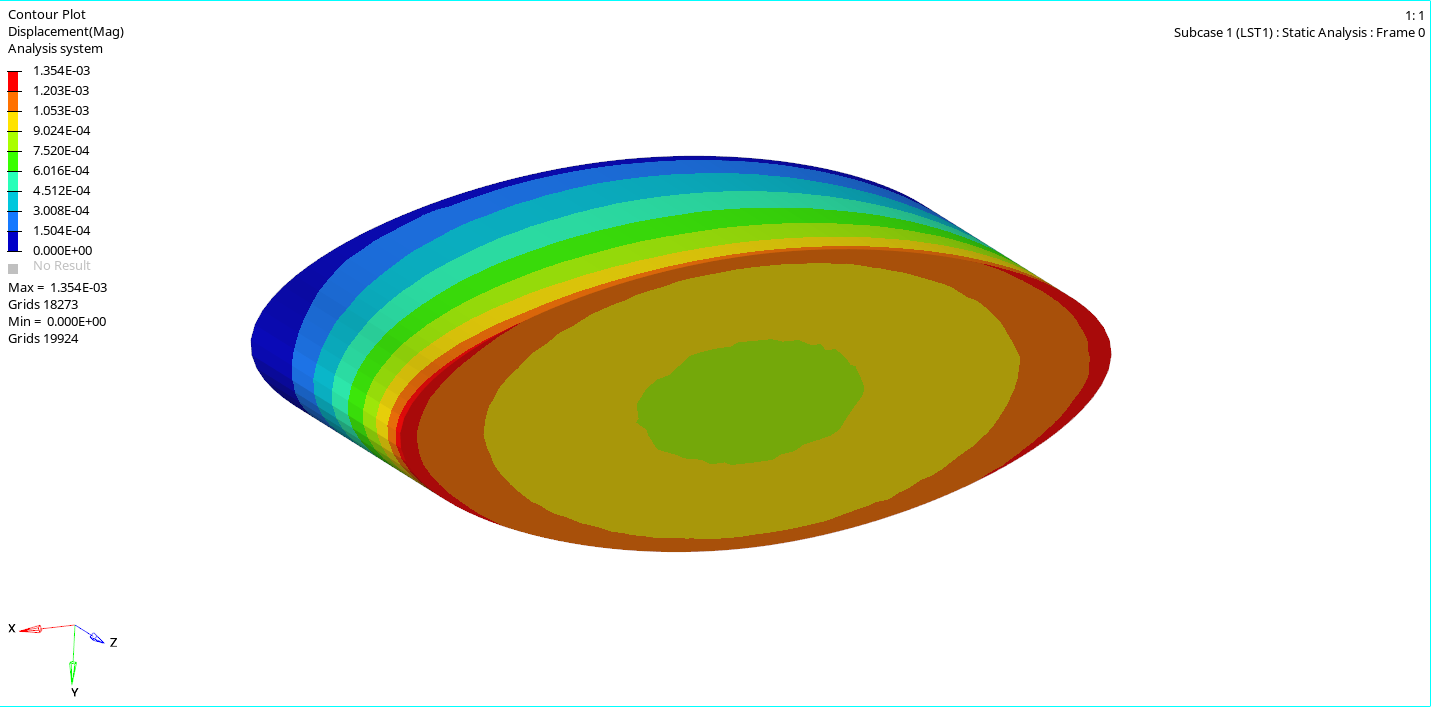 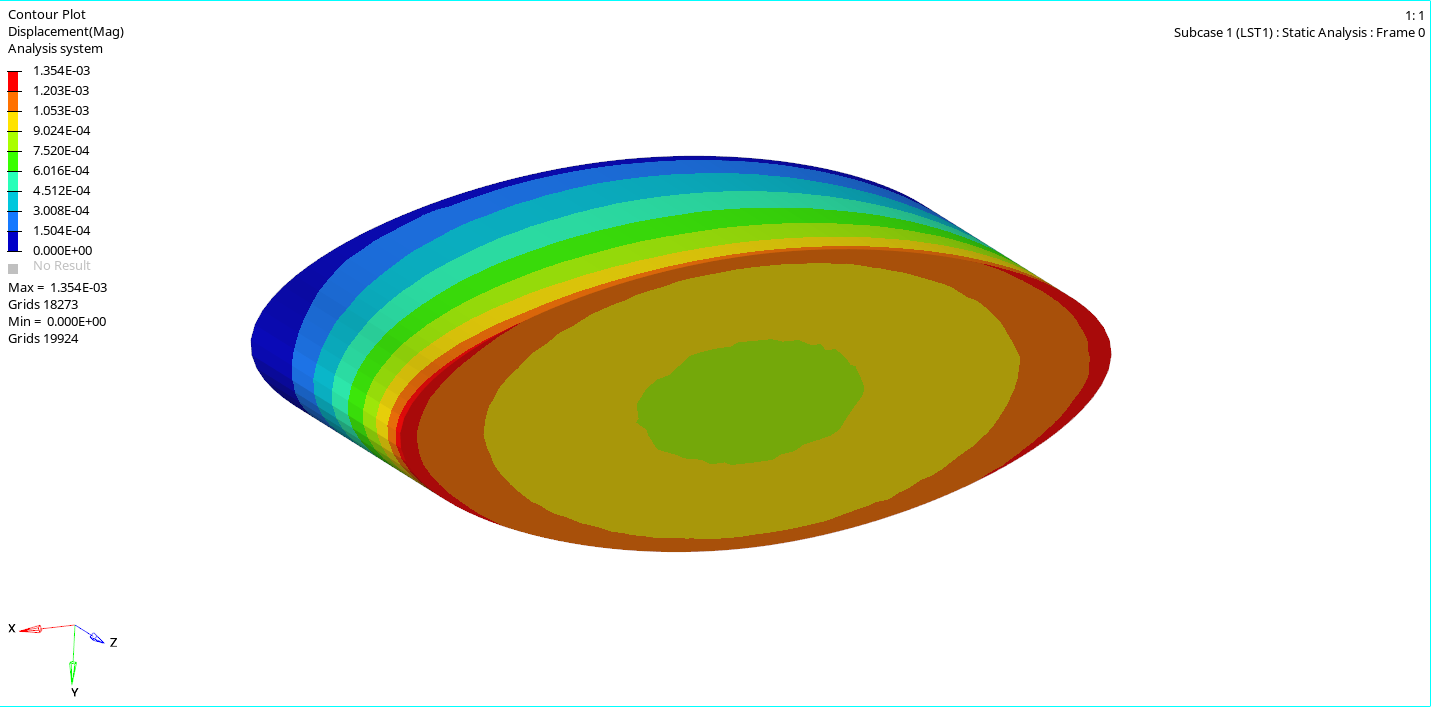 Постановка задачи
Перемещения, мм
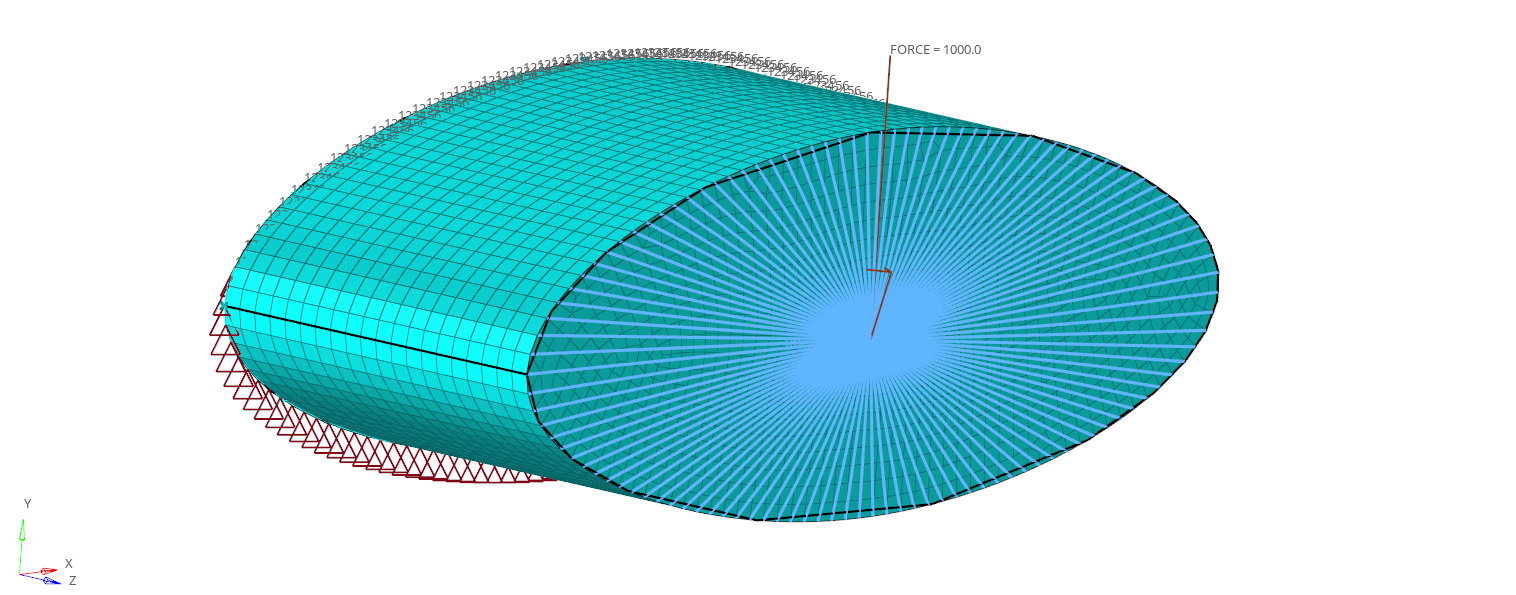 Конечно-элементая модель
Количество элементов: 17541
9/16
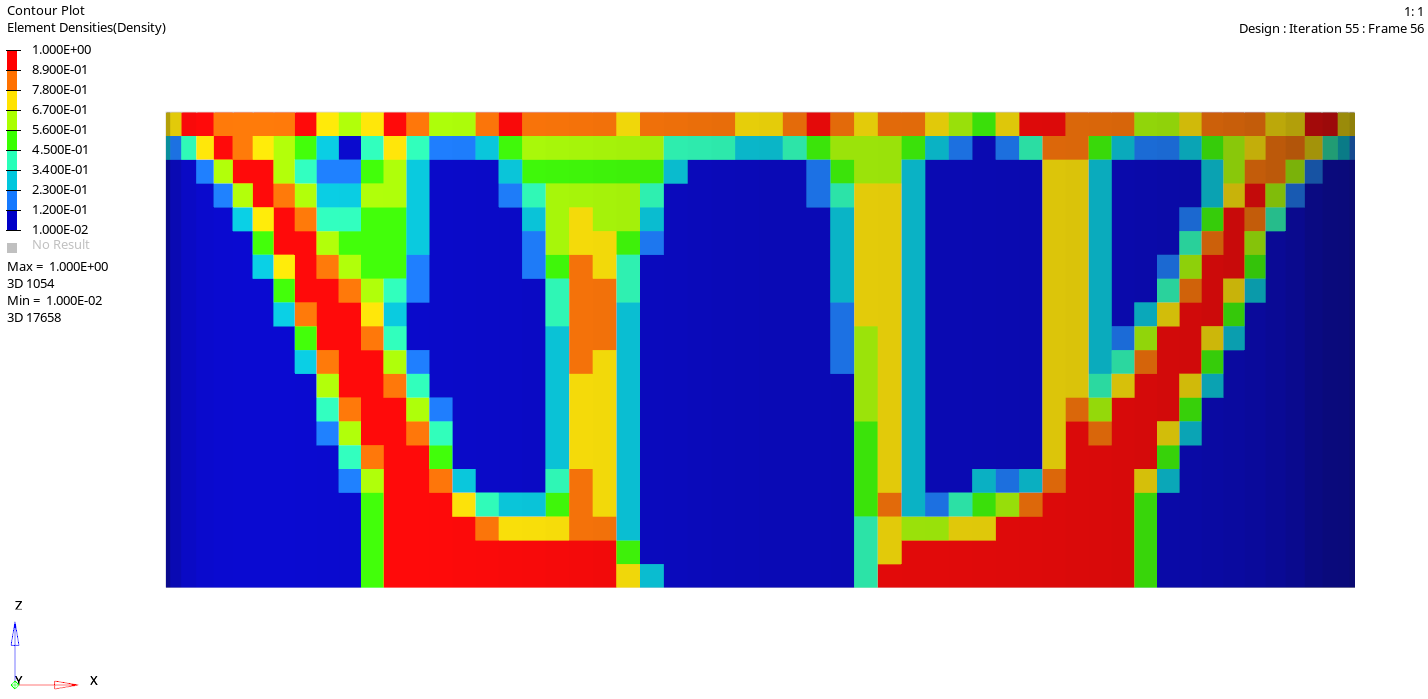 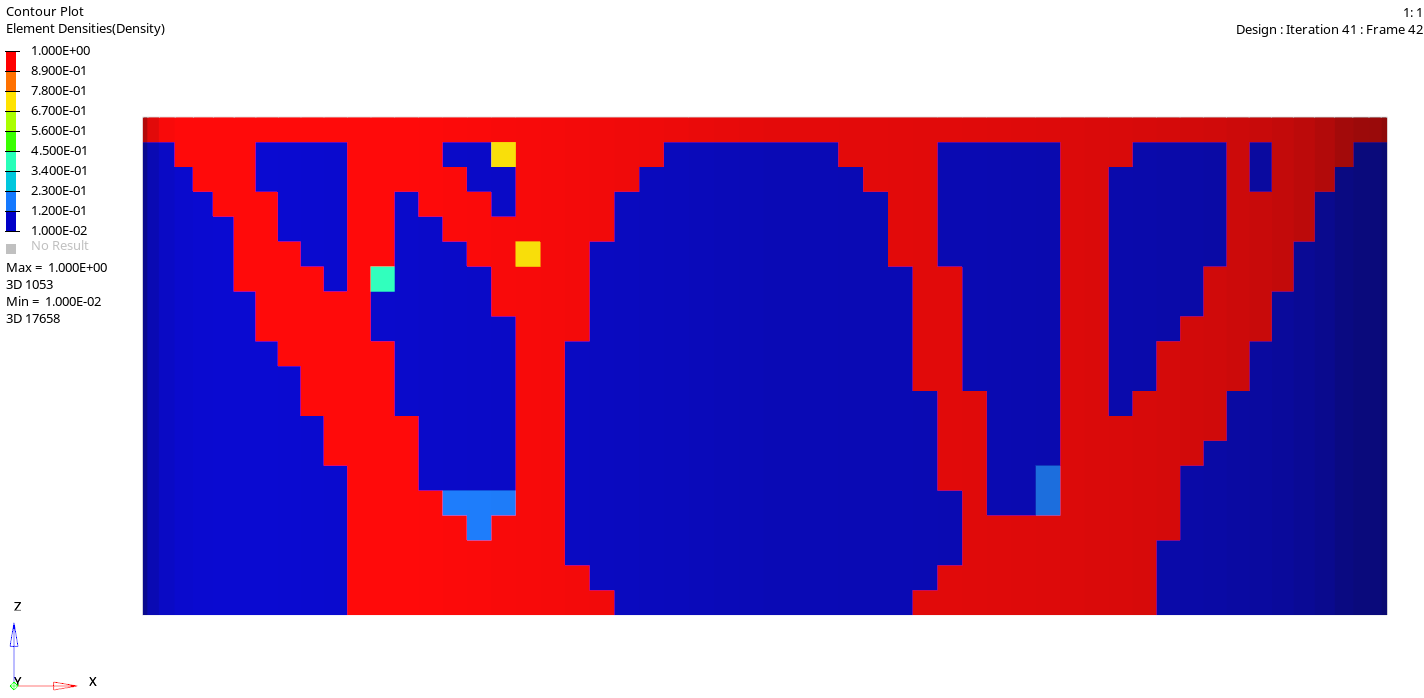 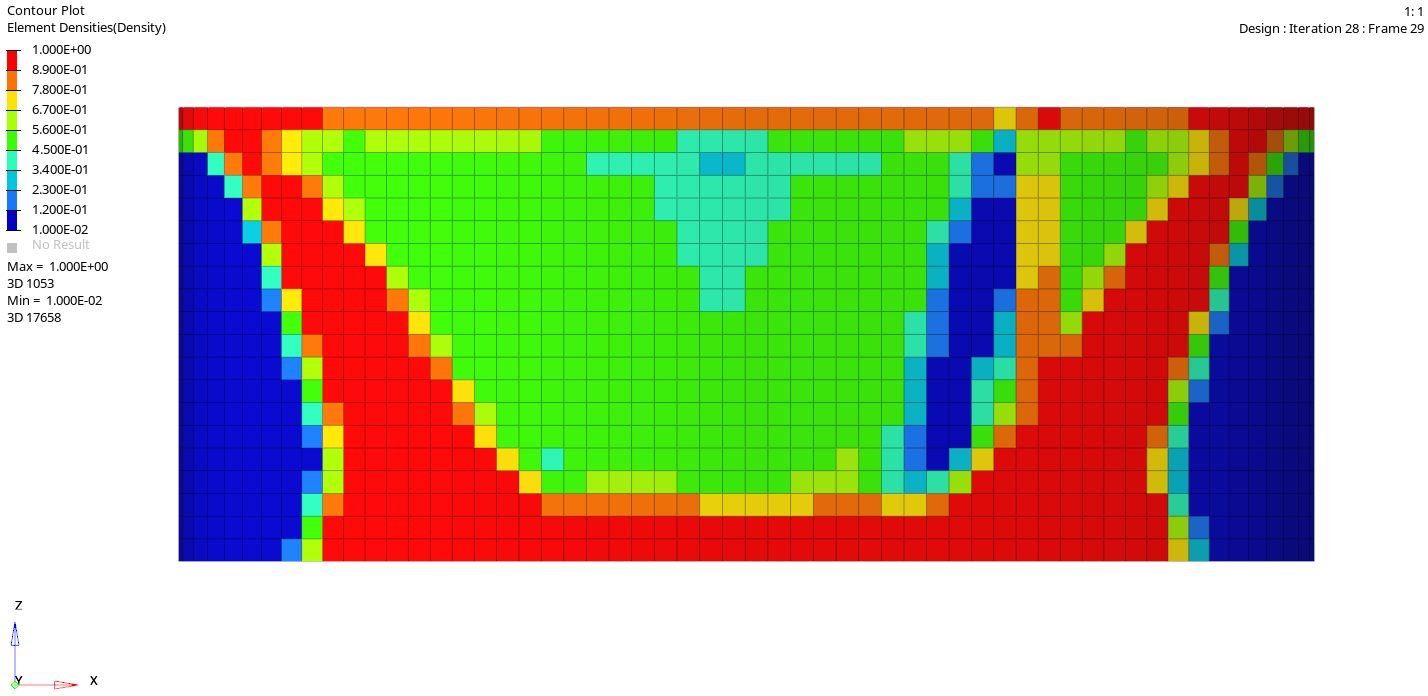 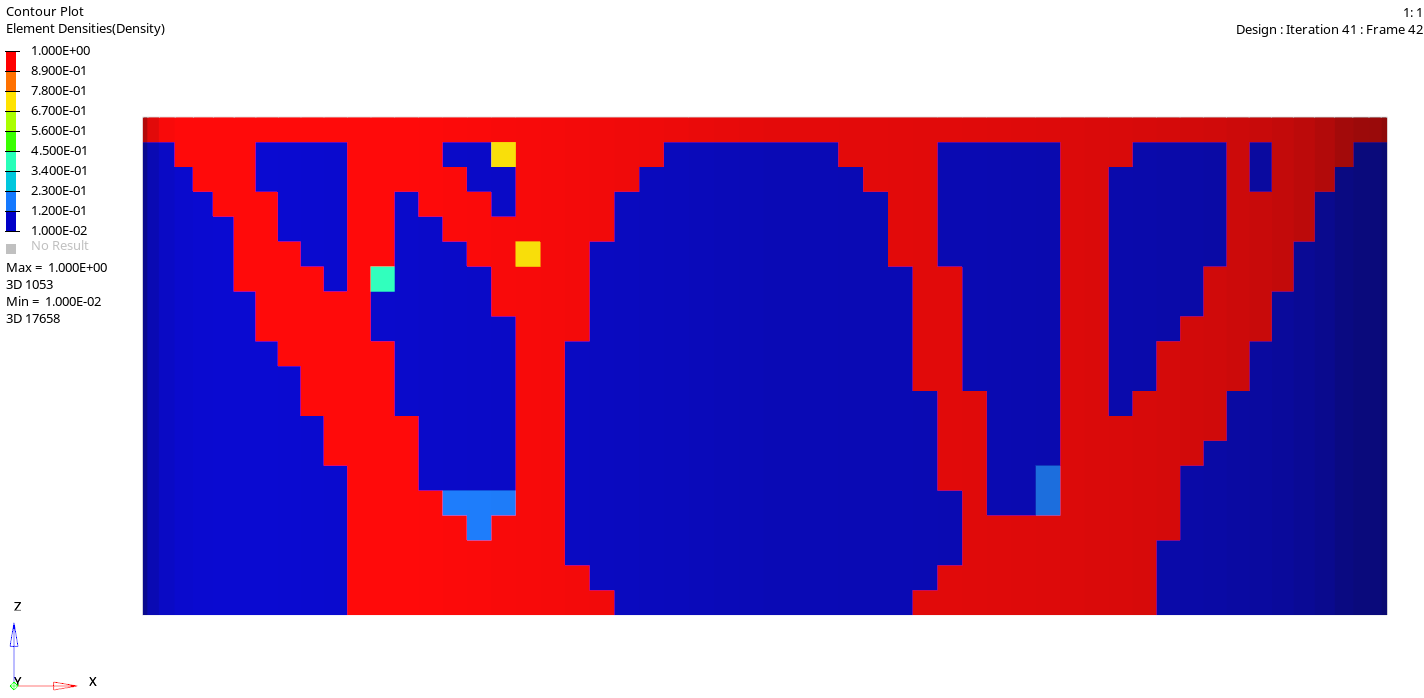 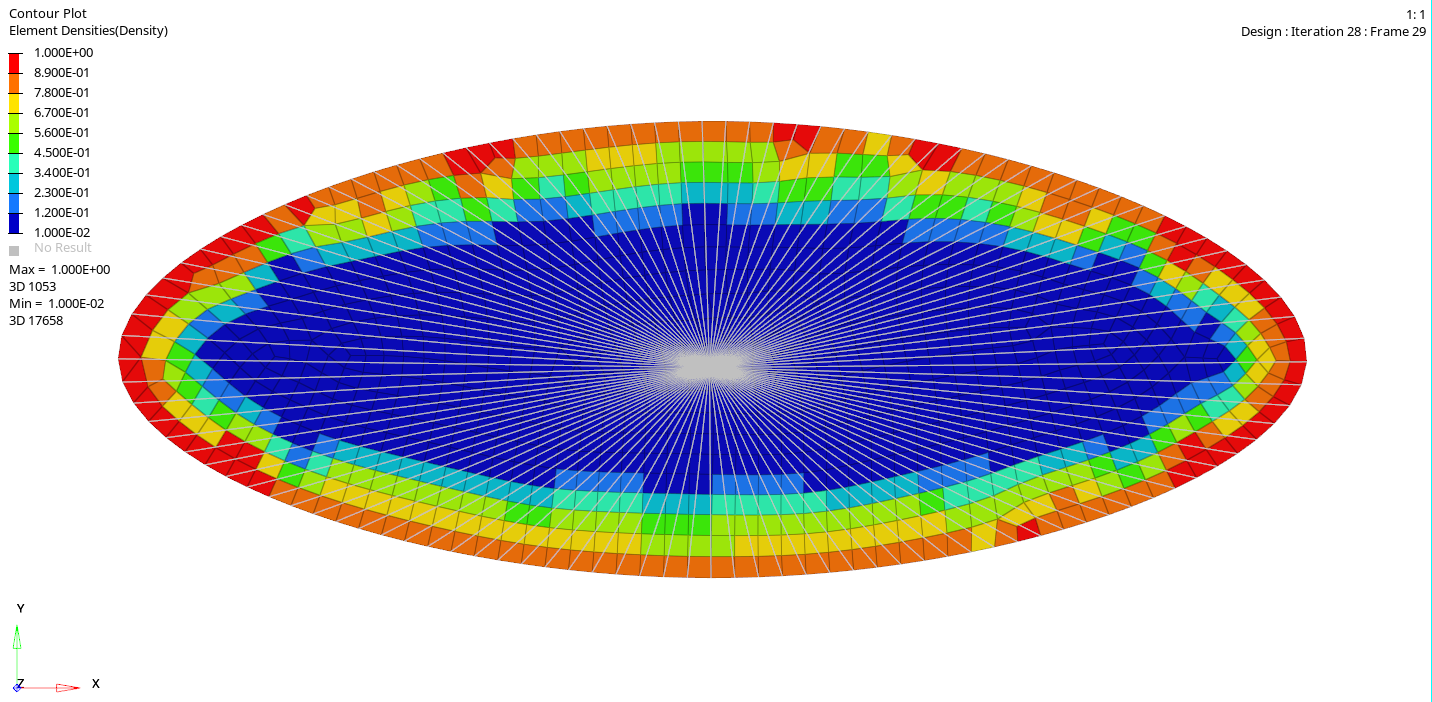 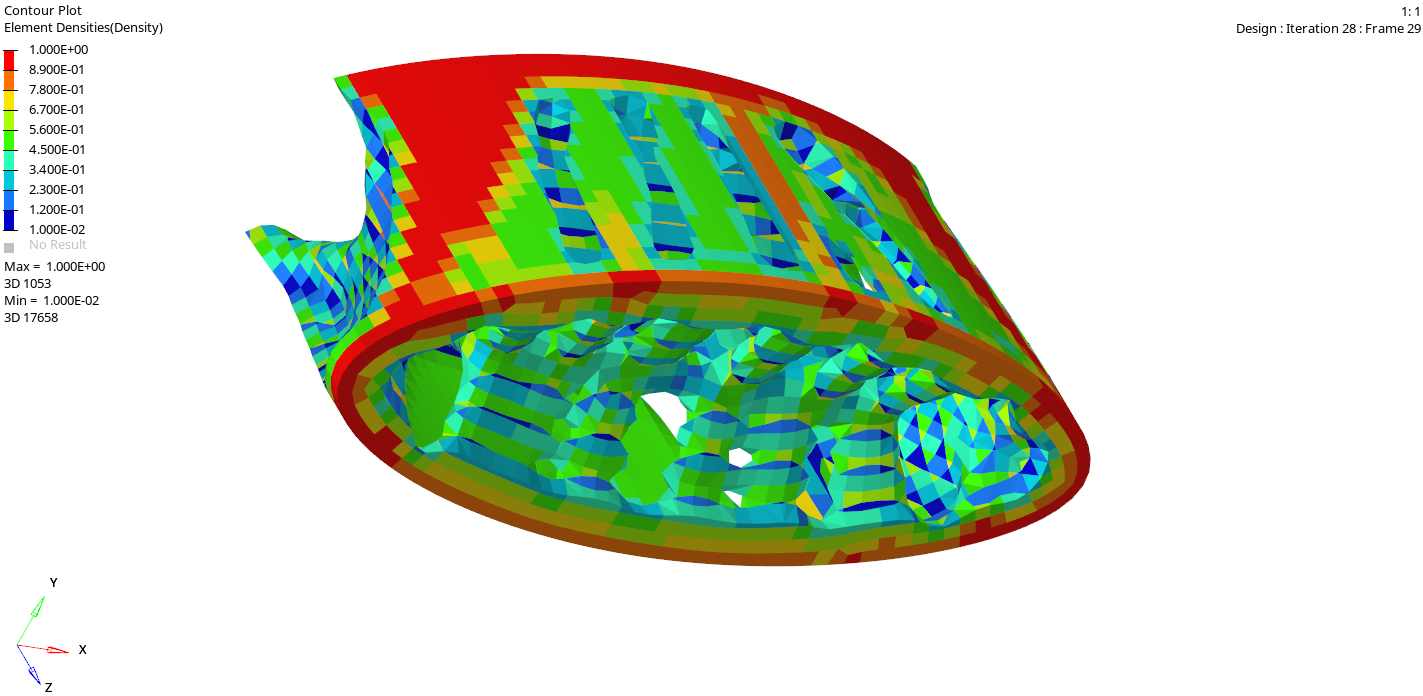 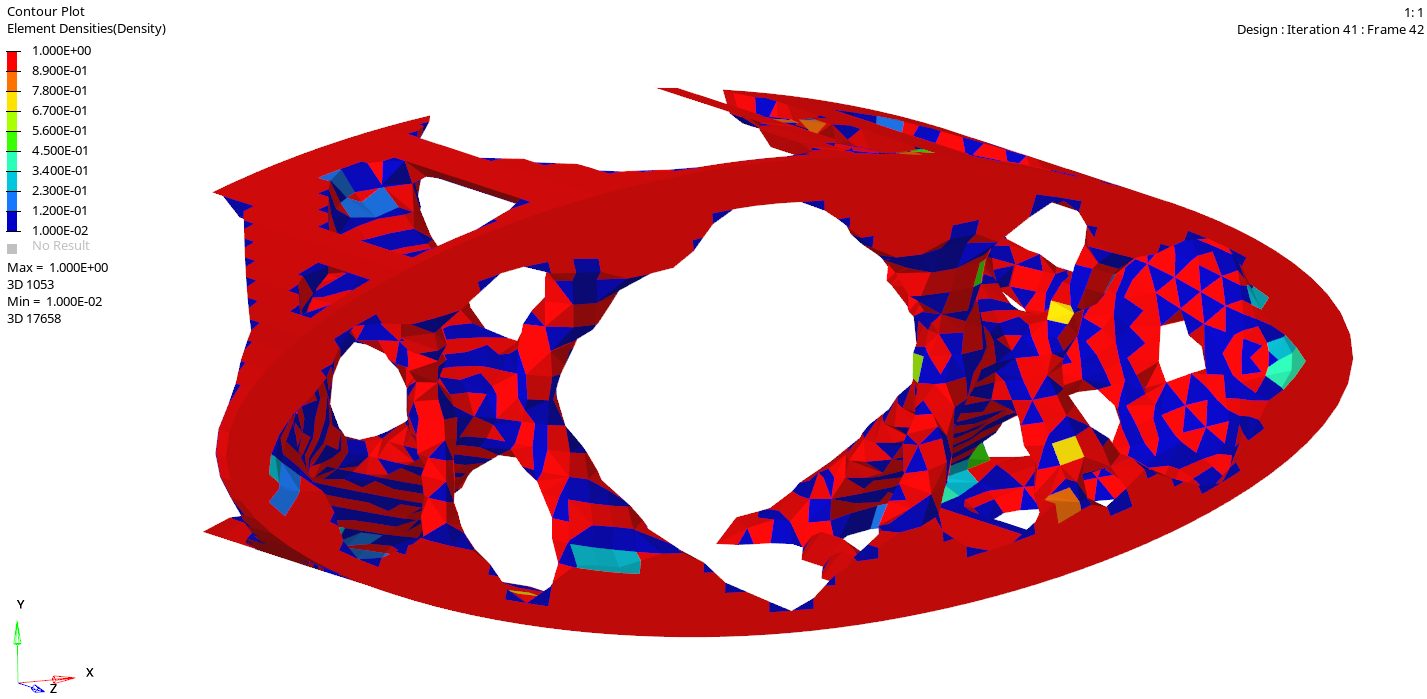 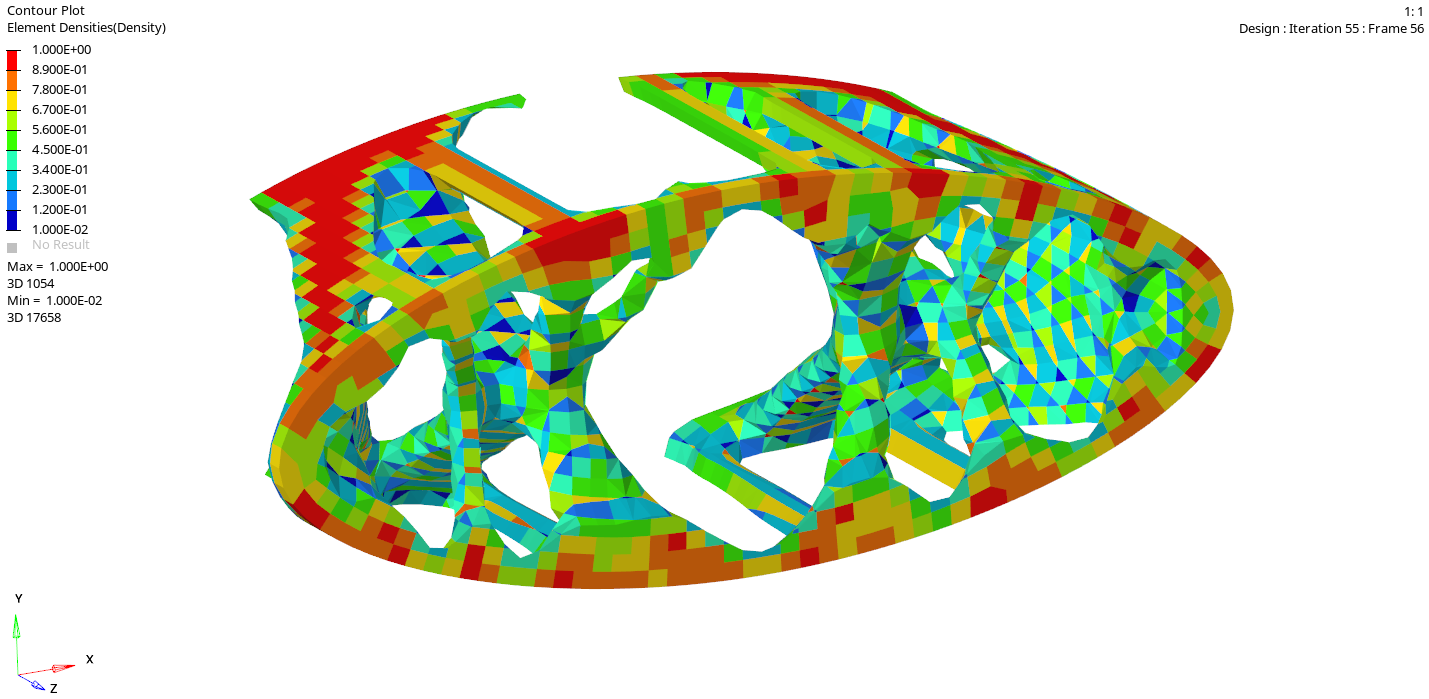 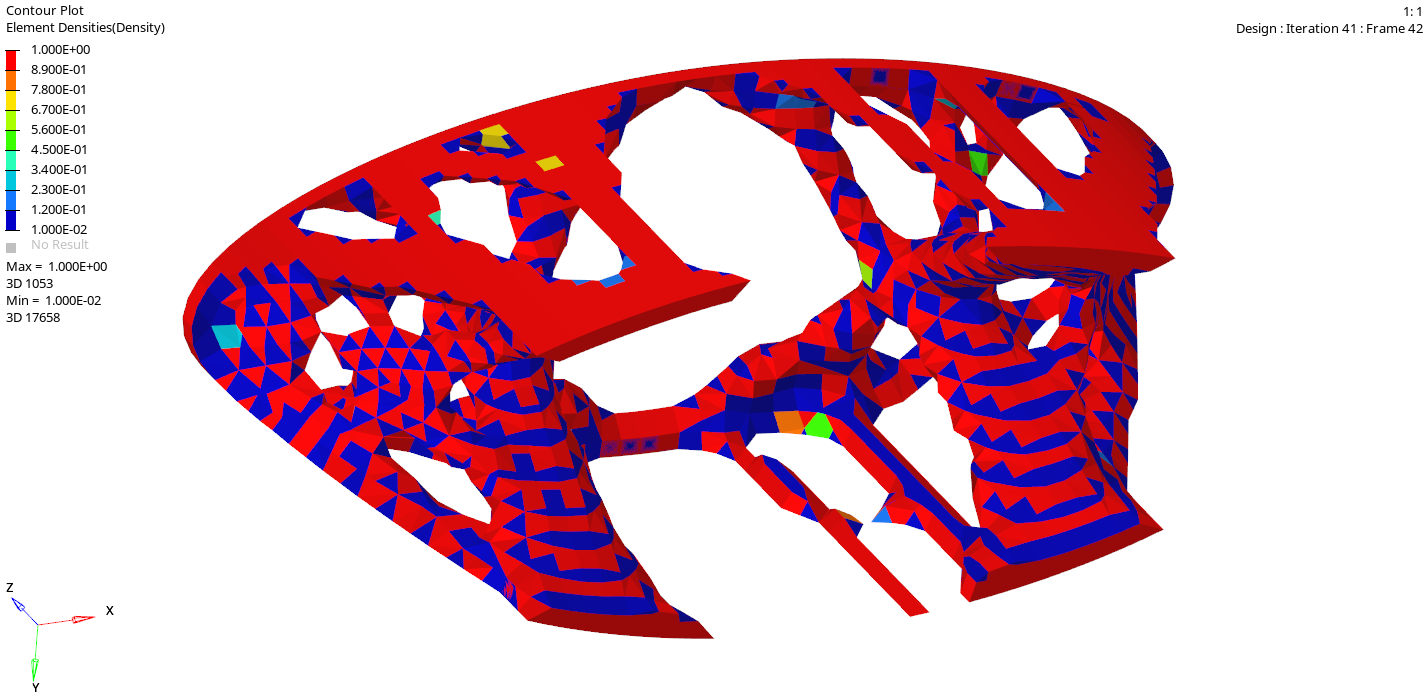 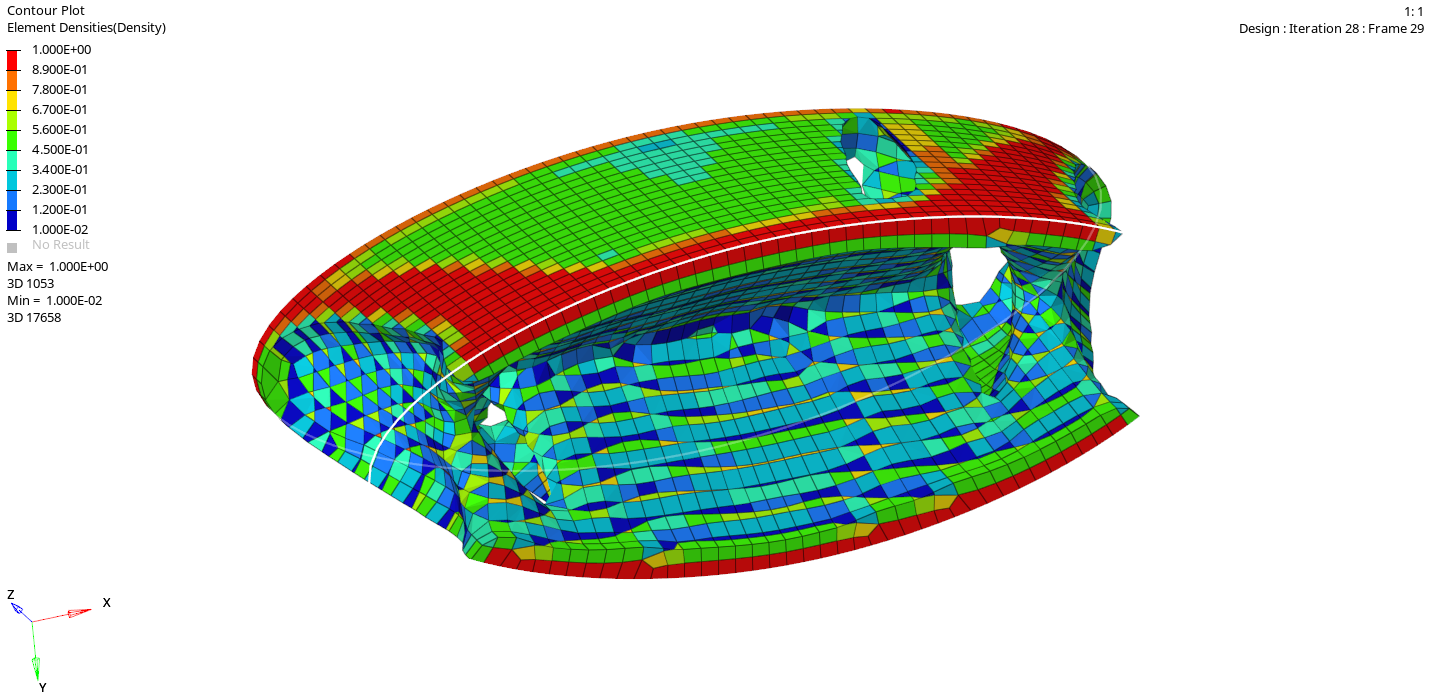 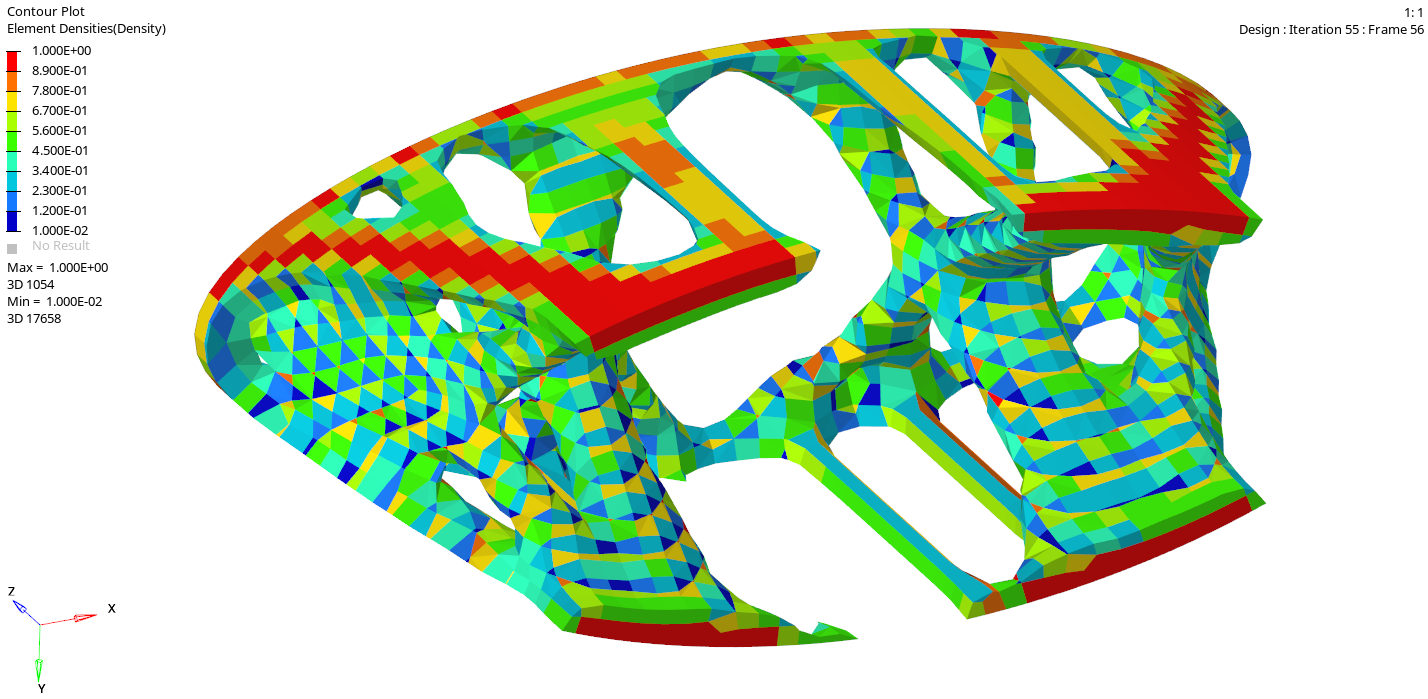 10/16
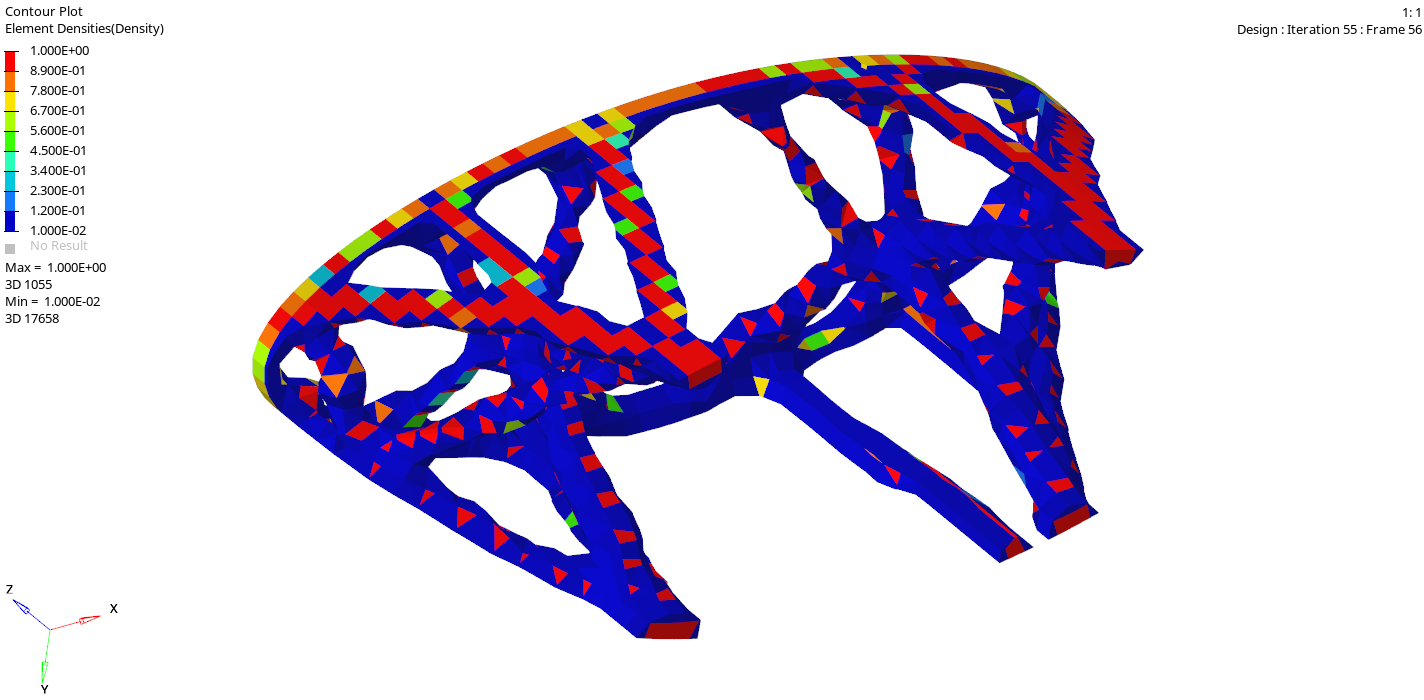 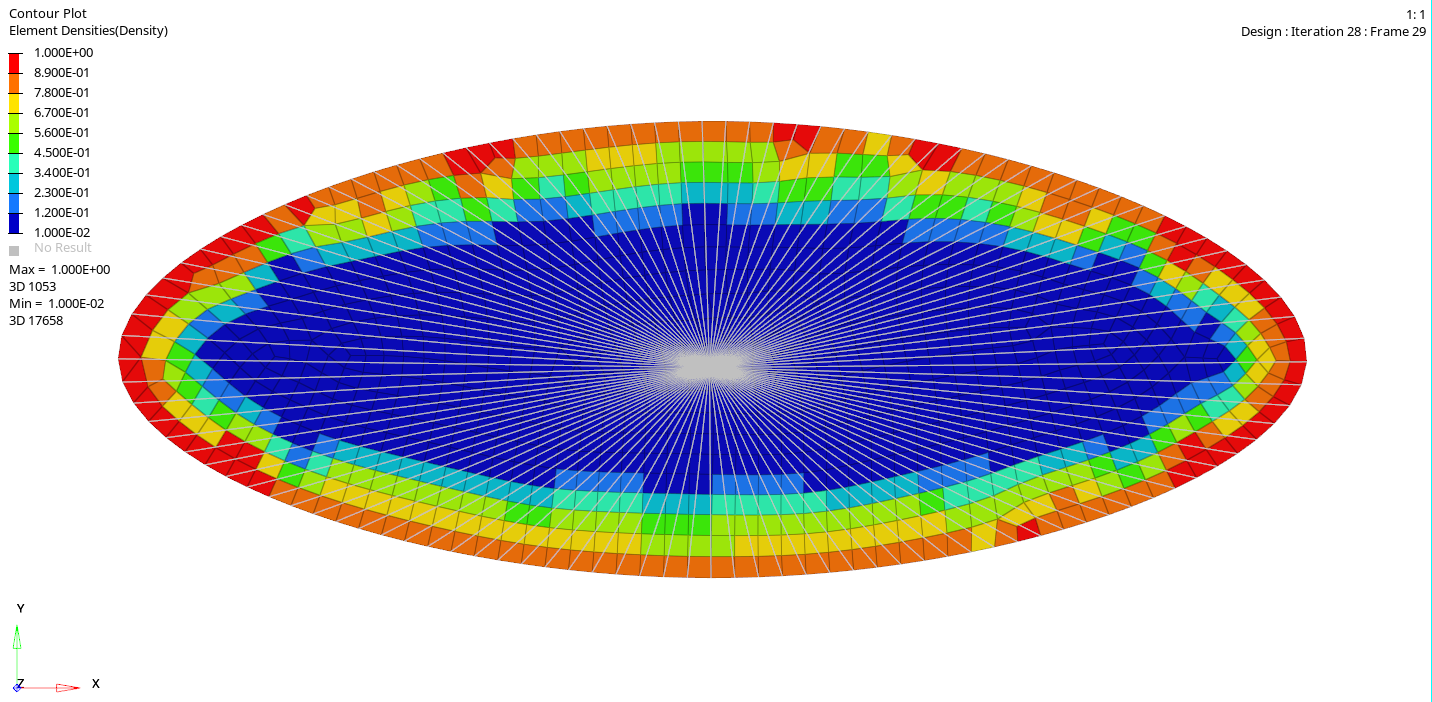 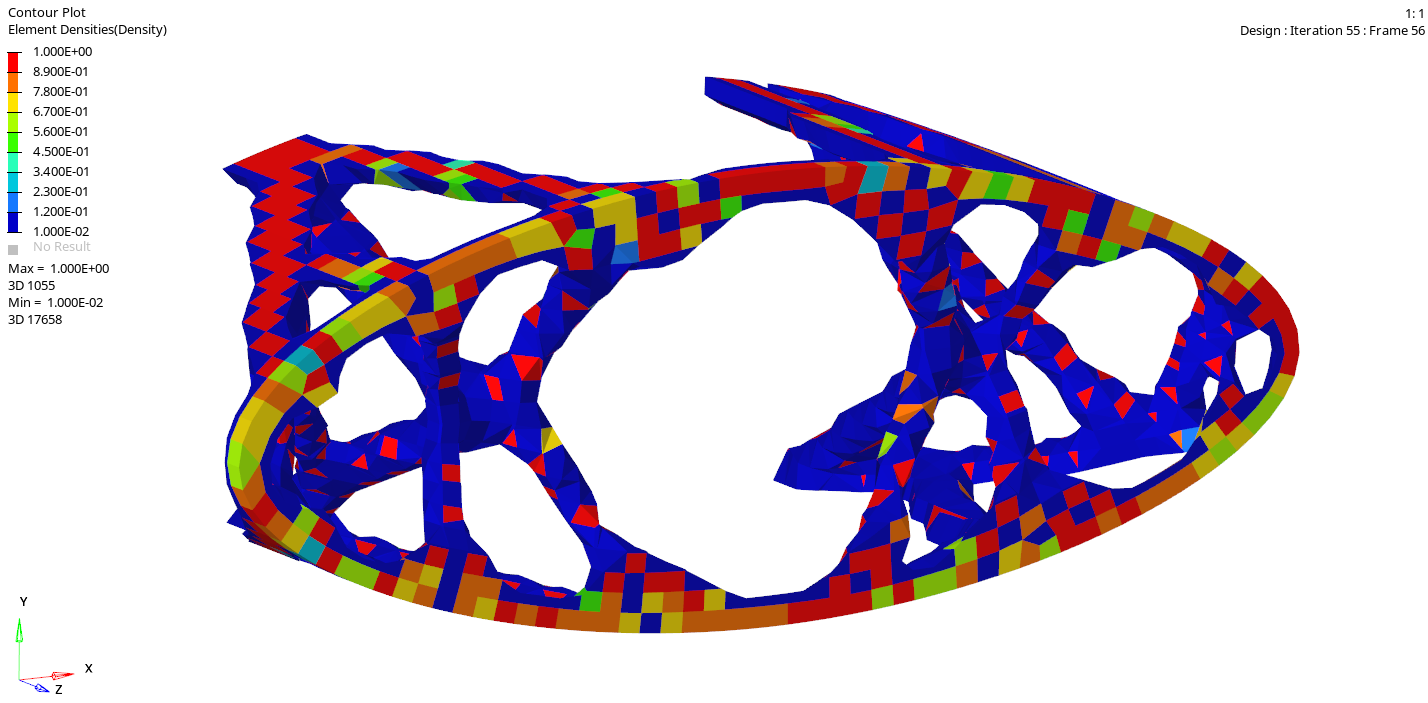 Полученные результаты схожи с теми, что были получены для первой задачи:
-X-образная структура внутри пространства оптимизации
-Продольные стрежни на поверхности цилиндра, сверху и снизу
11/16
ОСНОВНАЯ ЗАДАЧА
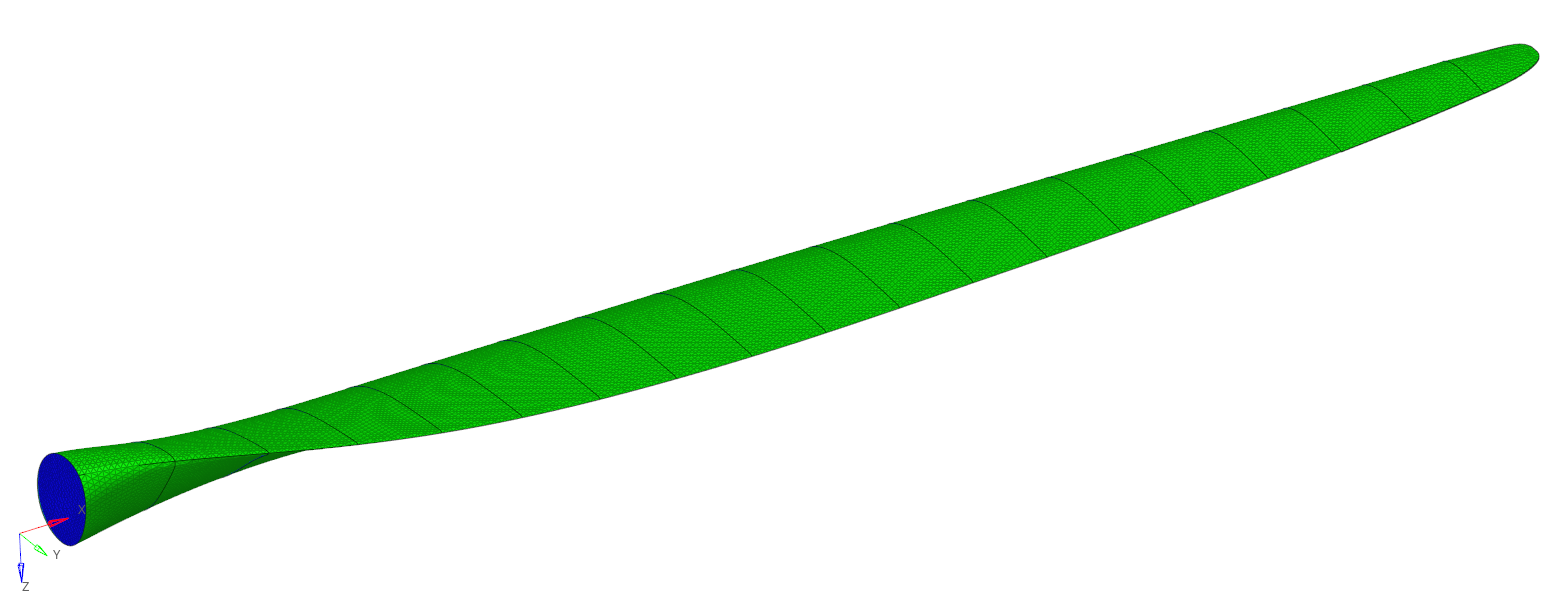 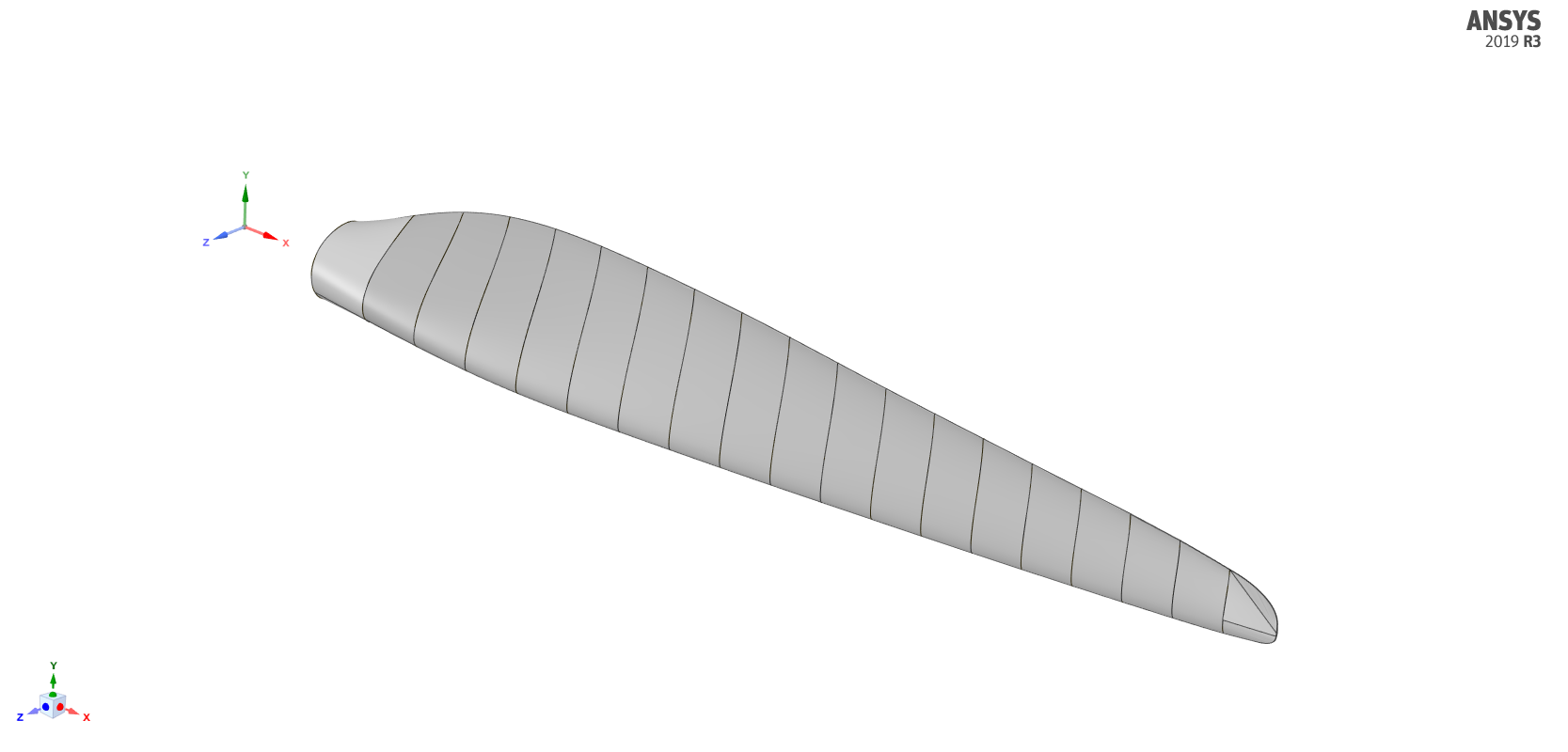 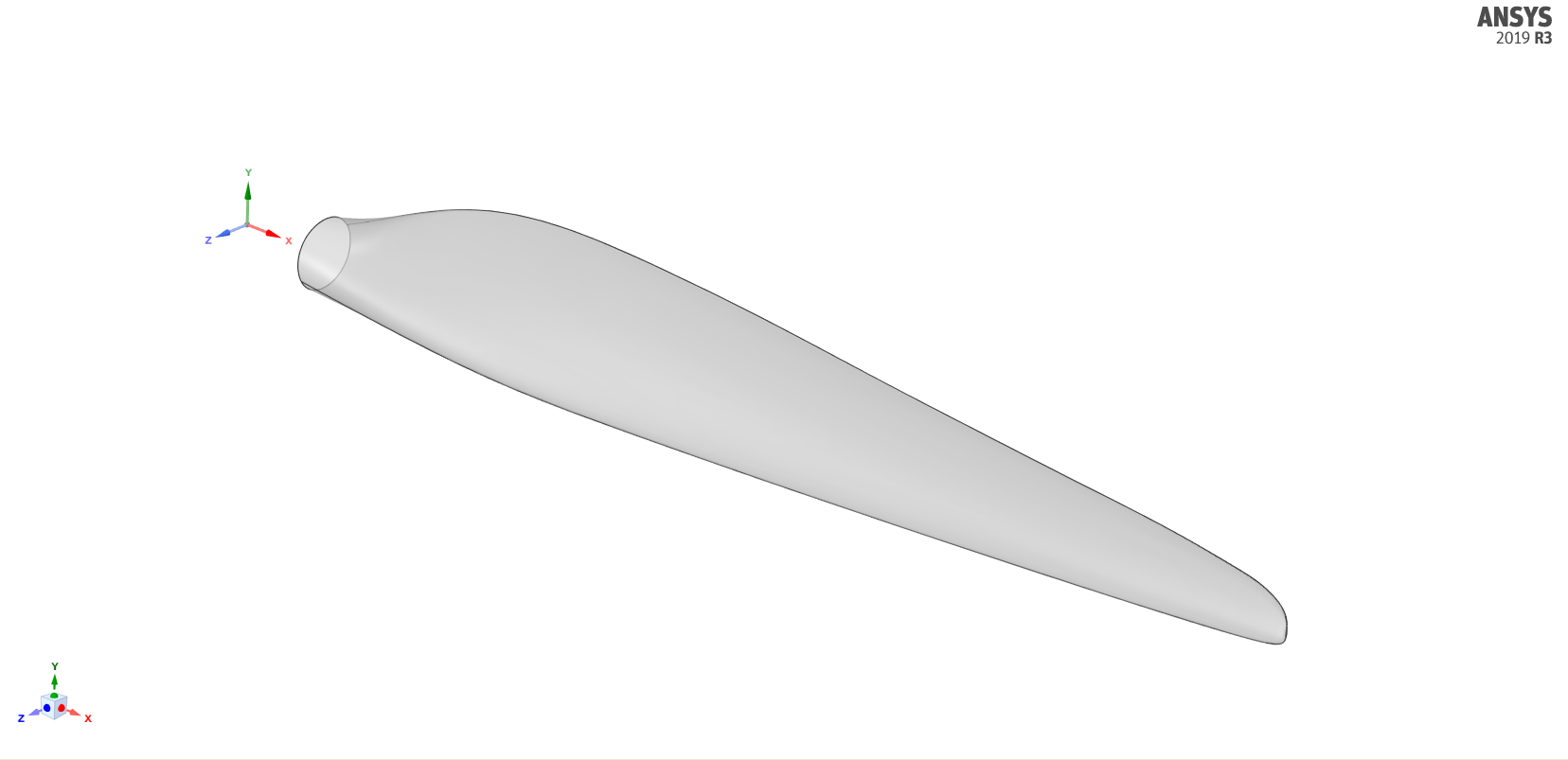 Конечно-элементная модель
Количество элементов: 1059822
Модель оболочки и проектной области
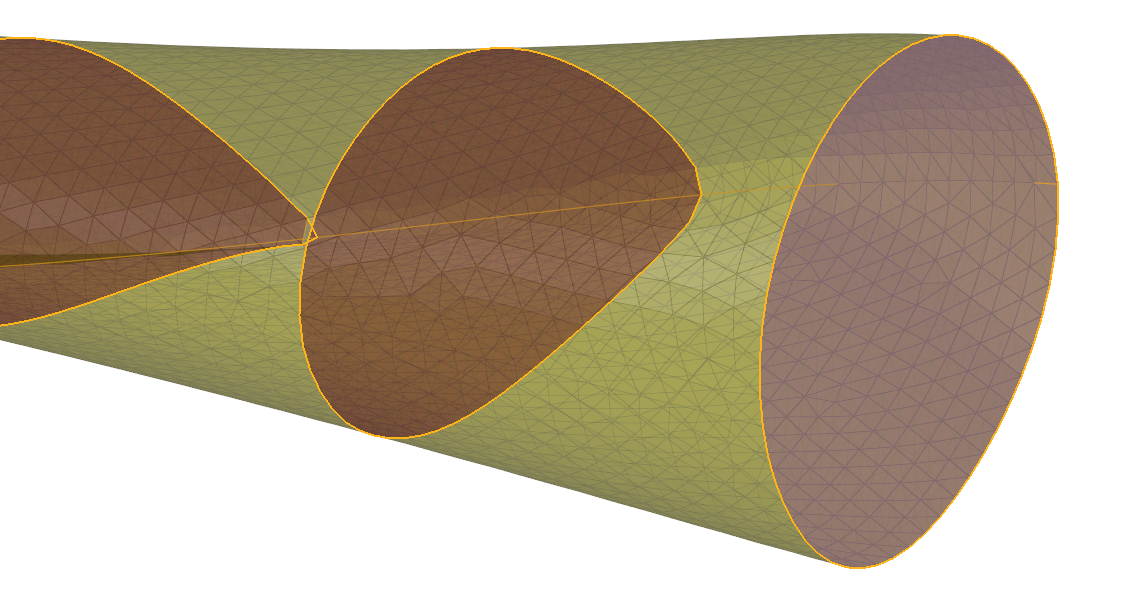 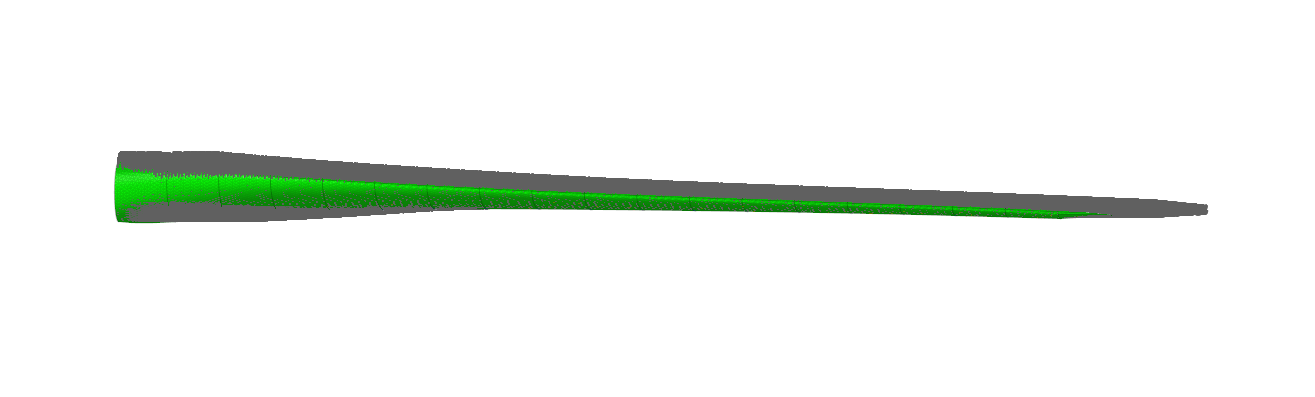 Неравномерно распределенные силы
Три модели связанны в узлах касания ребер и внешней оболочки.
12/16
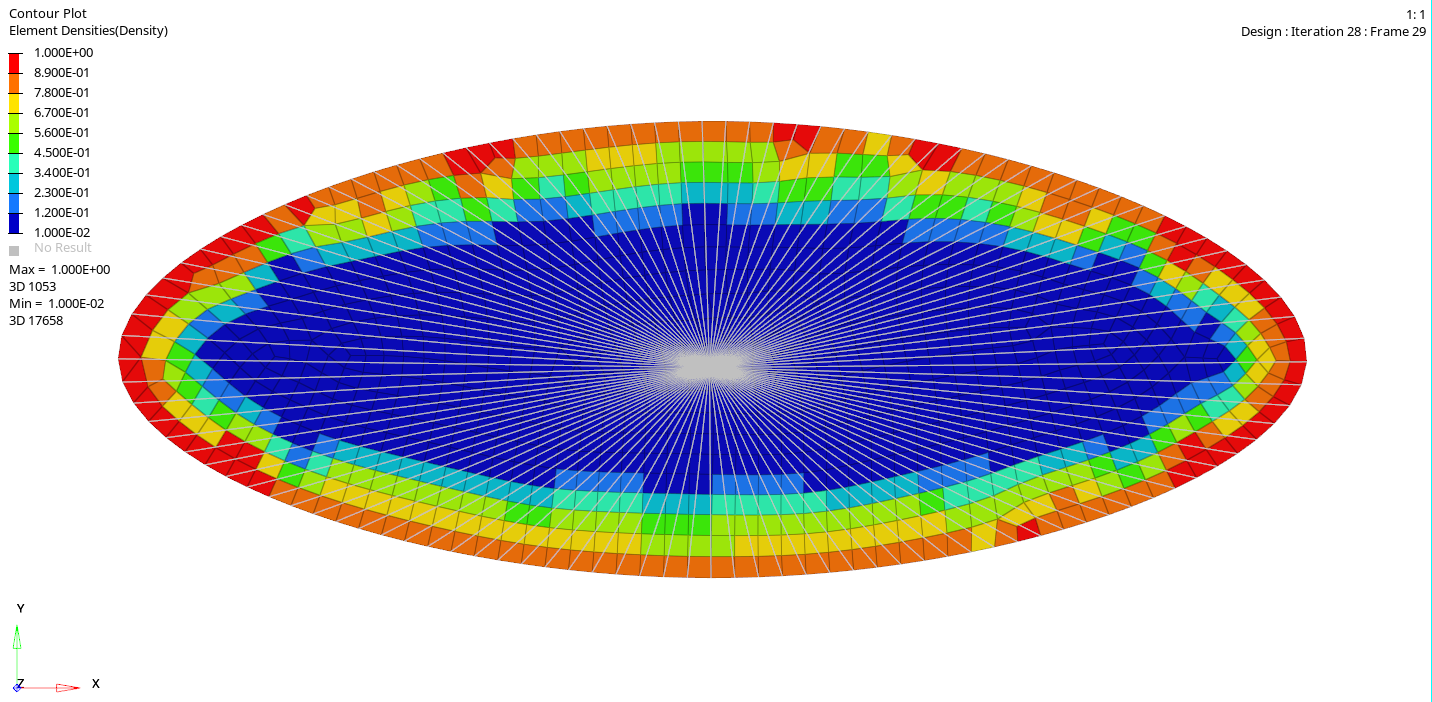 Влияние толщины структуры
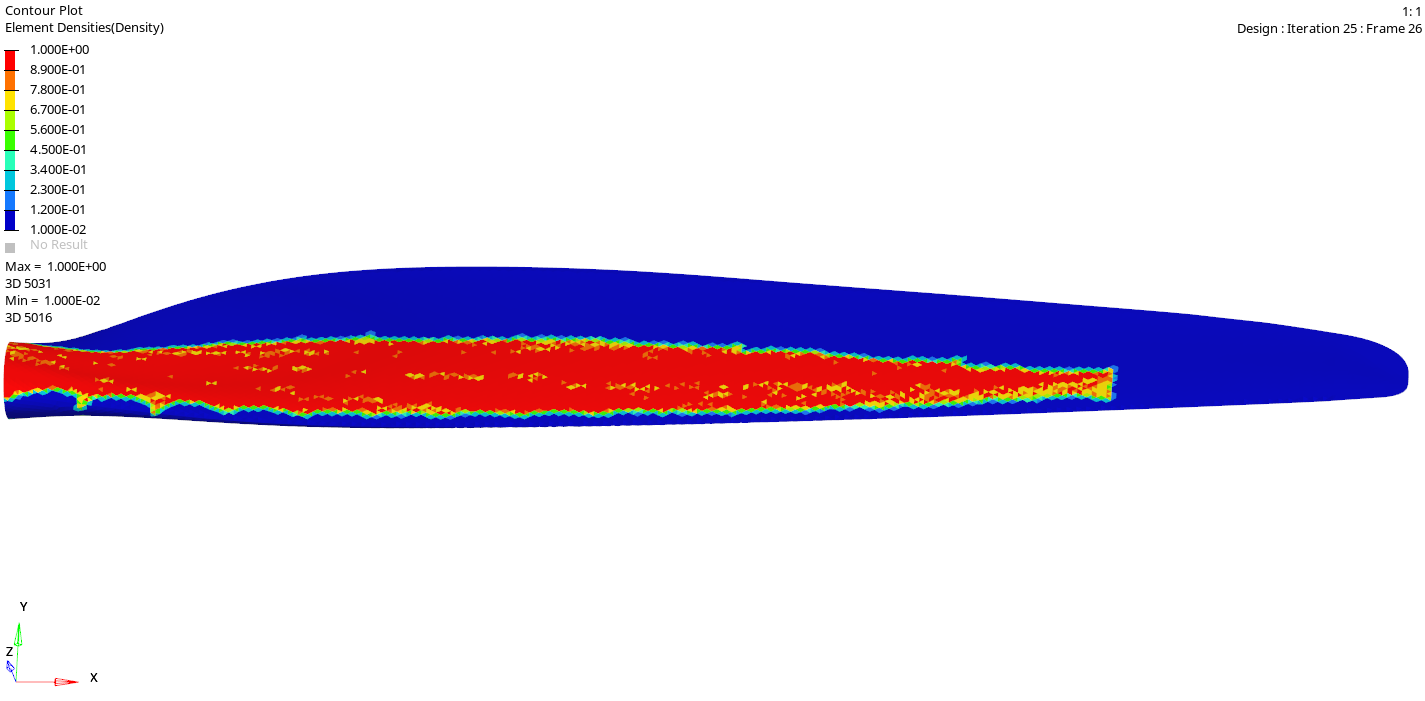 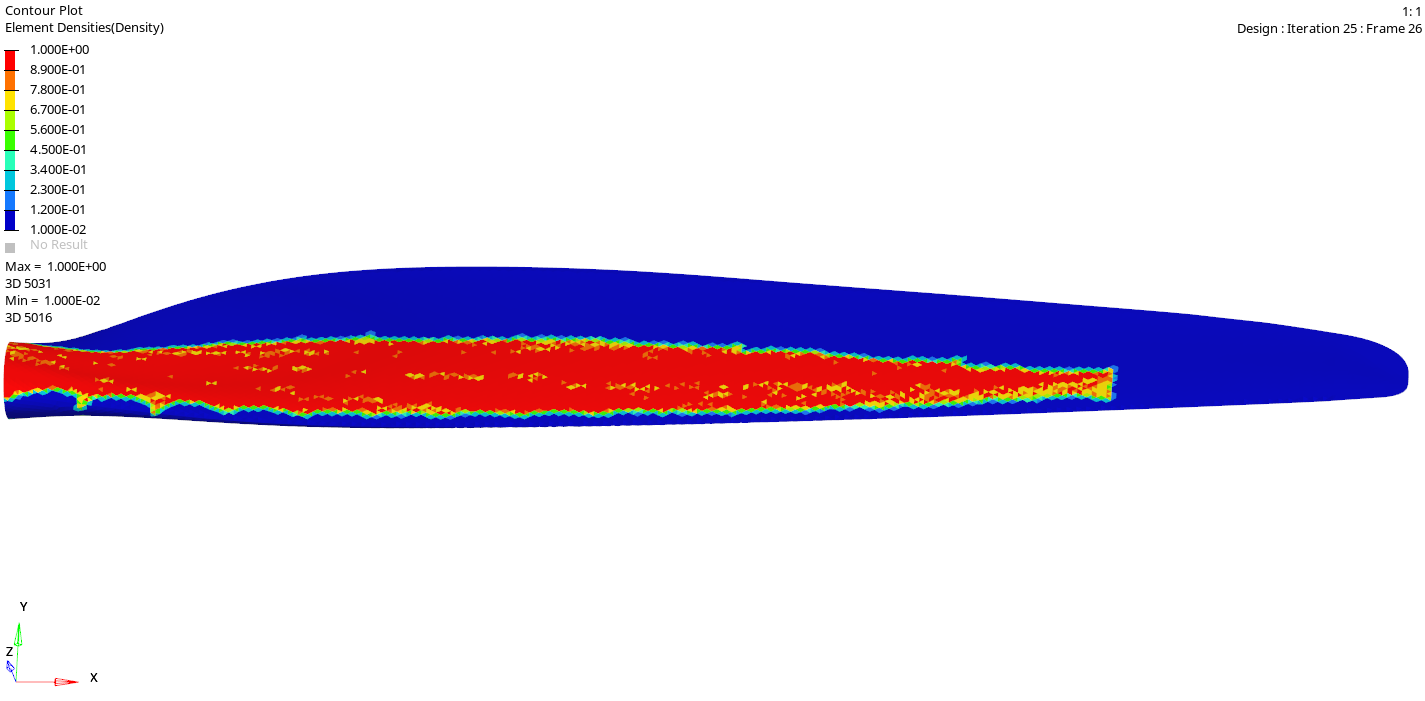 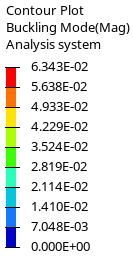 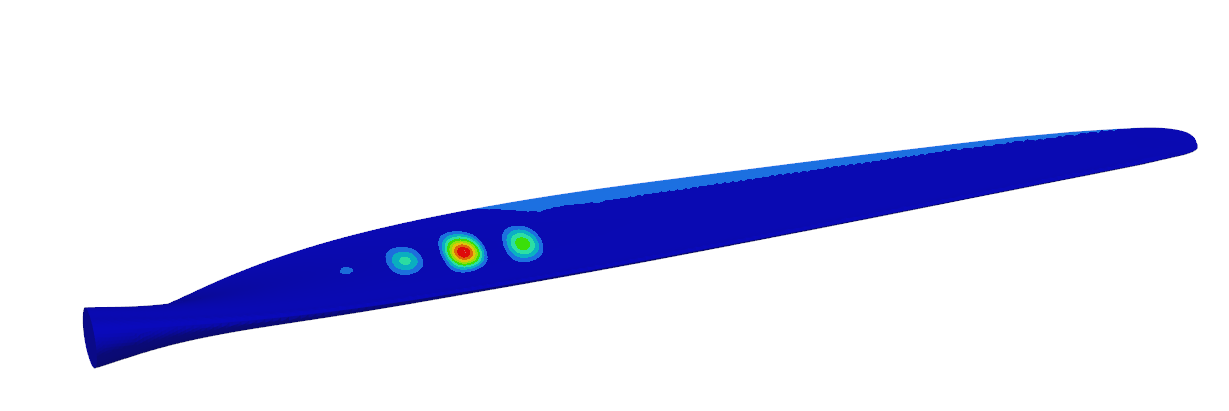 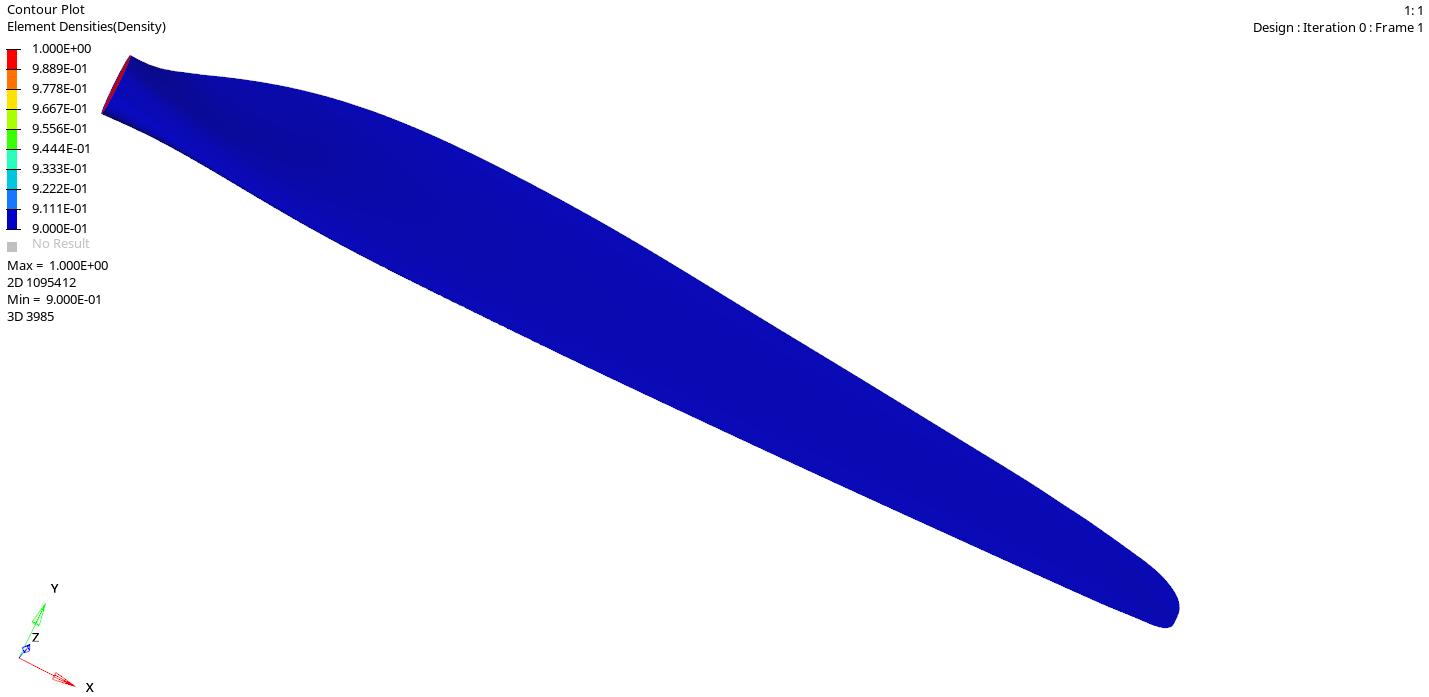 Коэффициент критической нагрузки: F = 0.65715
13/16
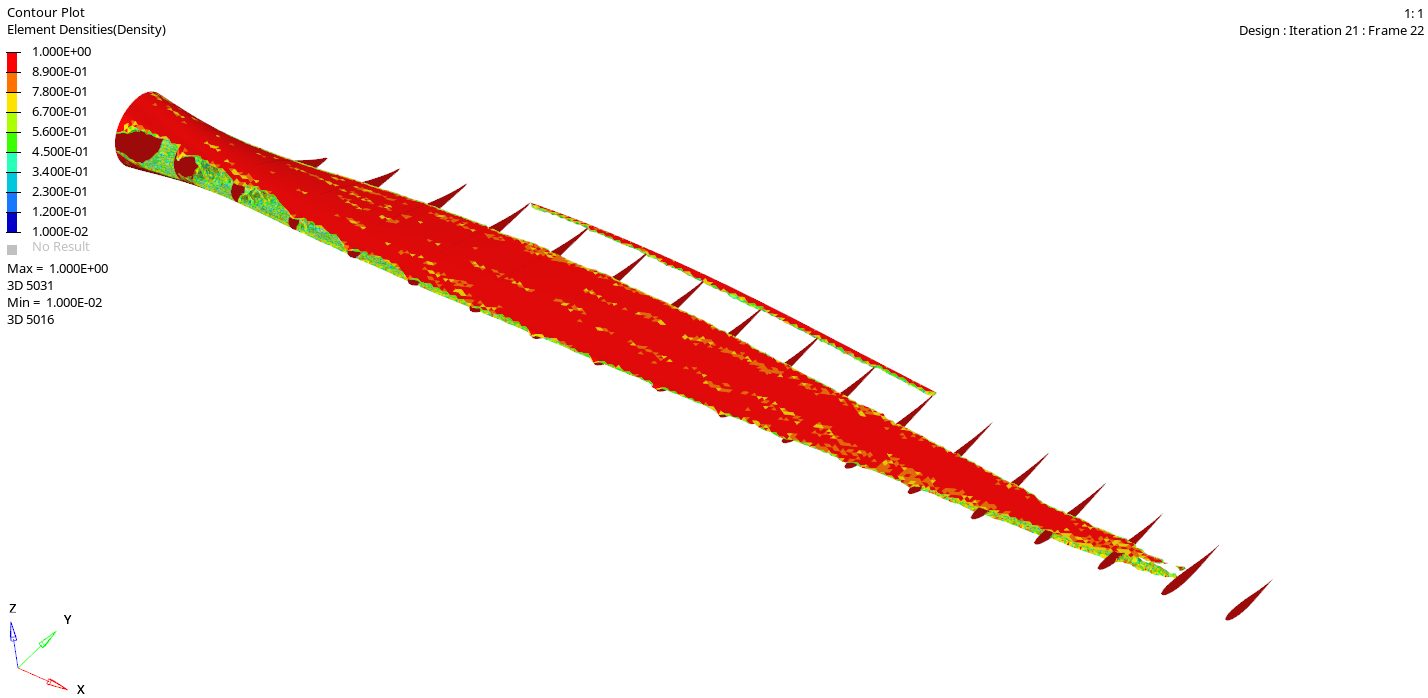 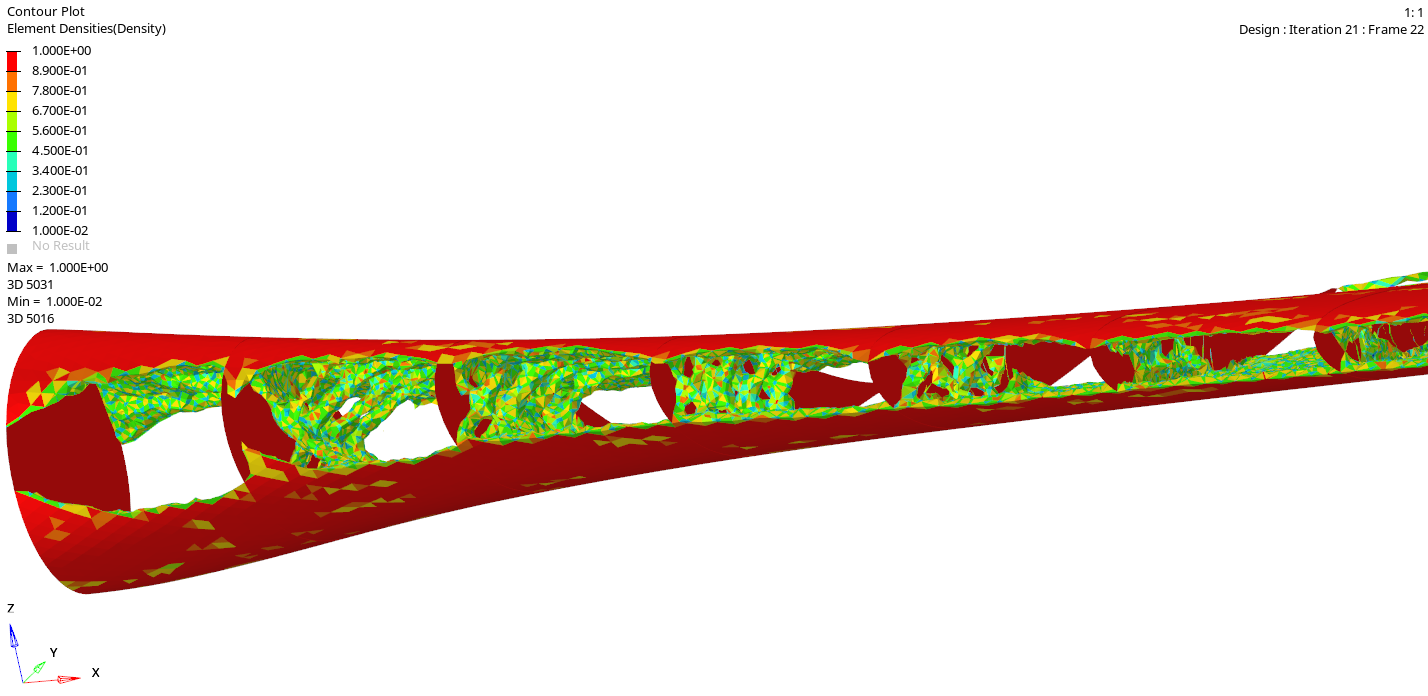 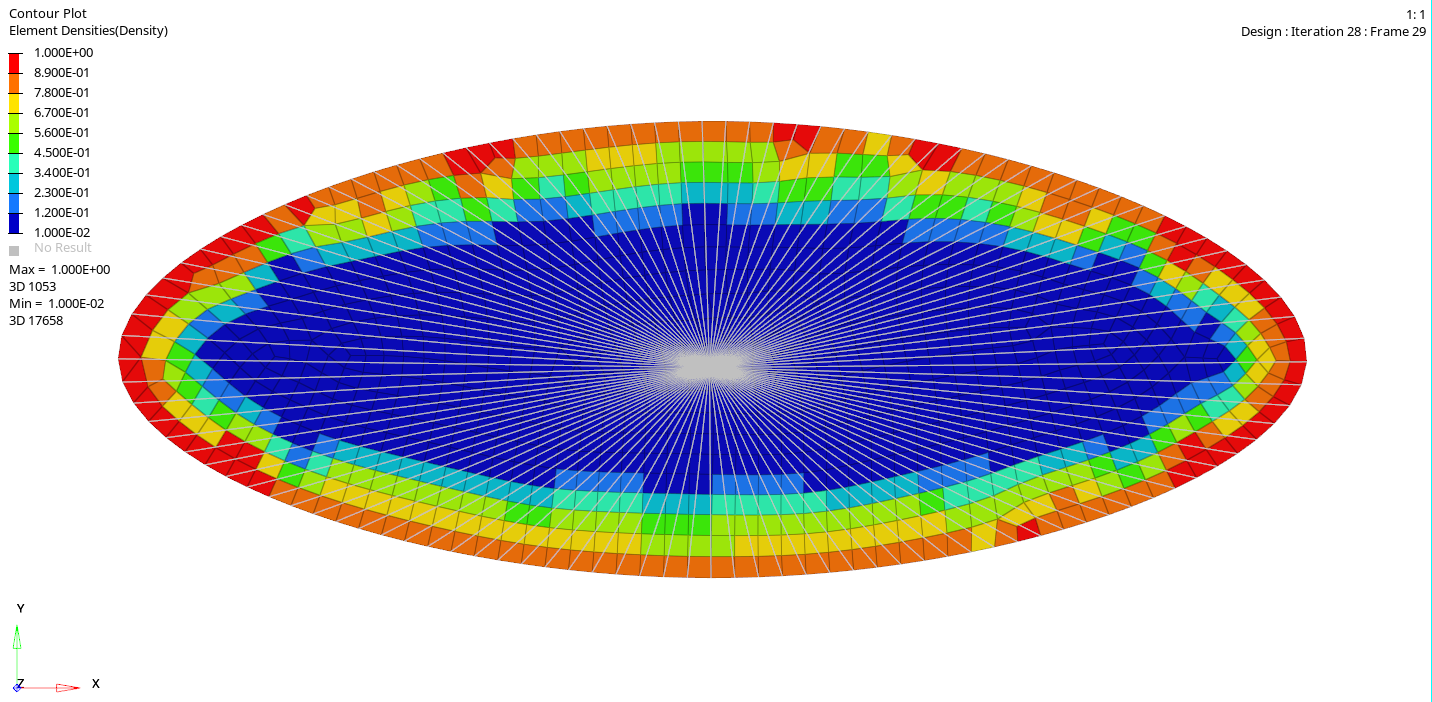 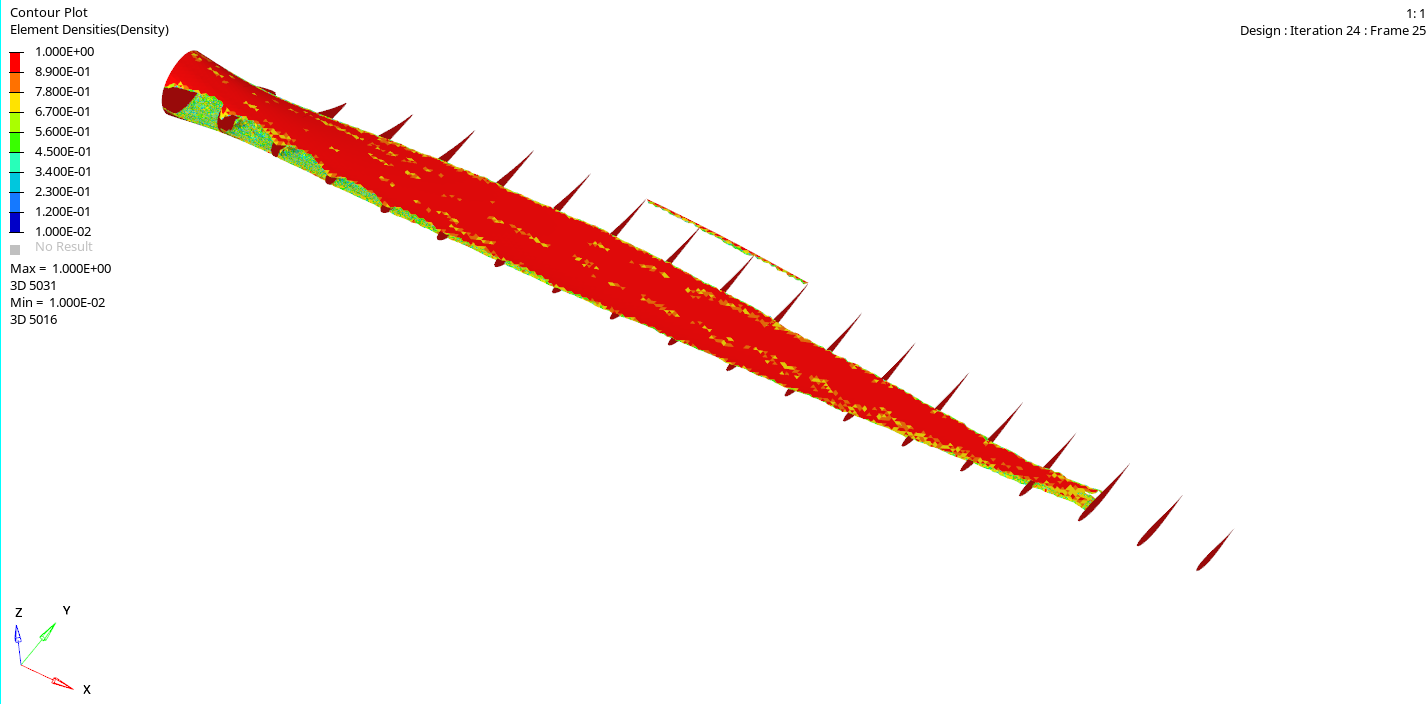 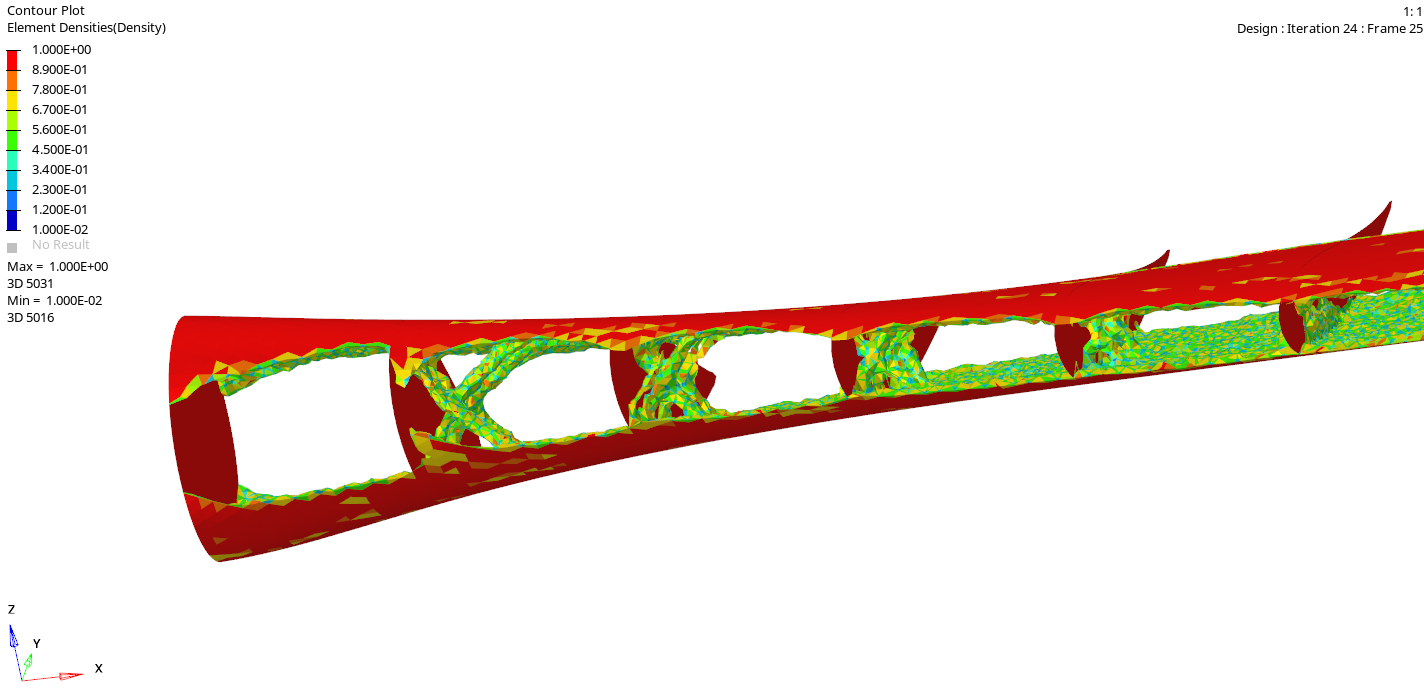 14/16
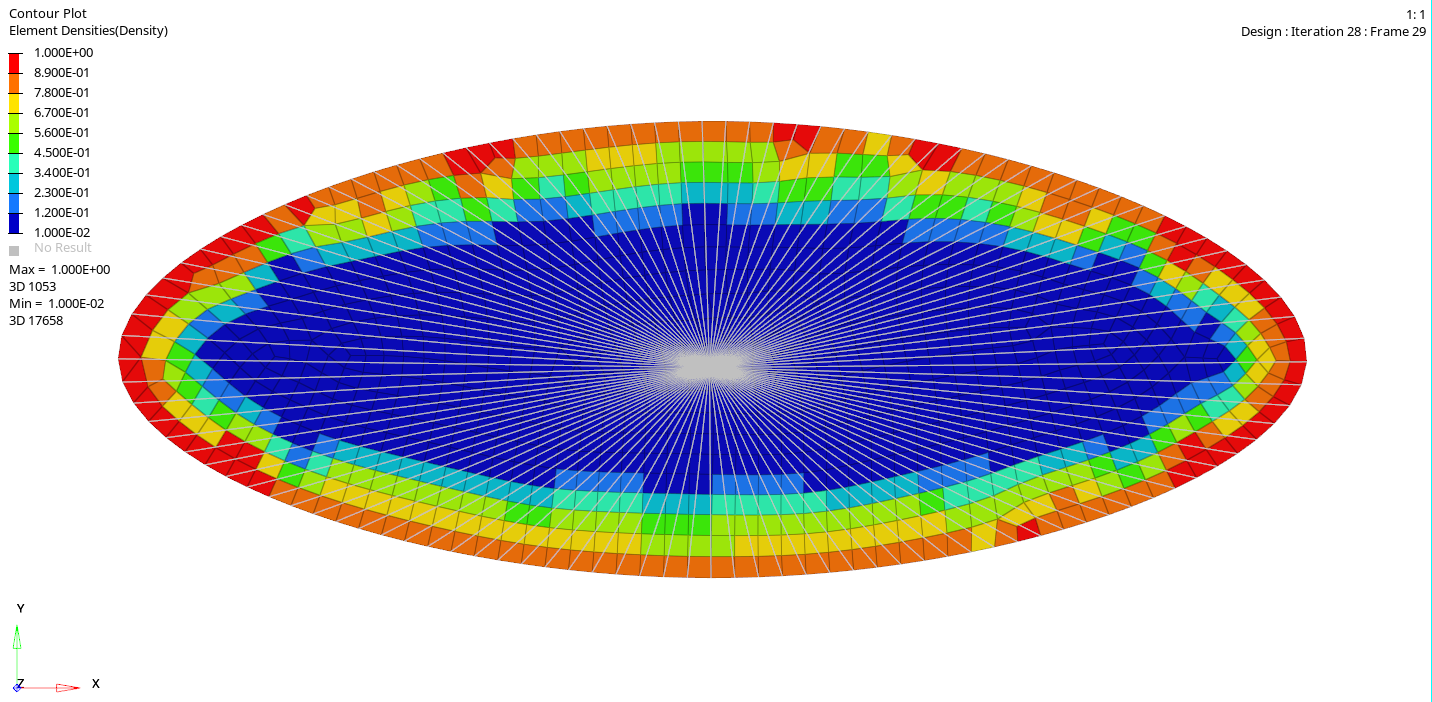 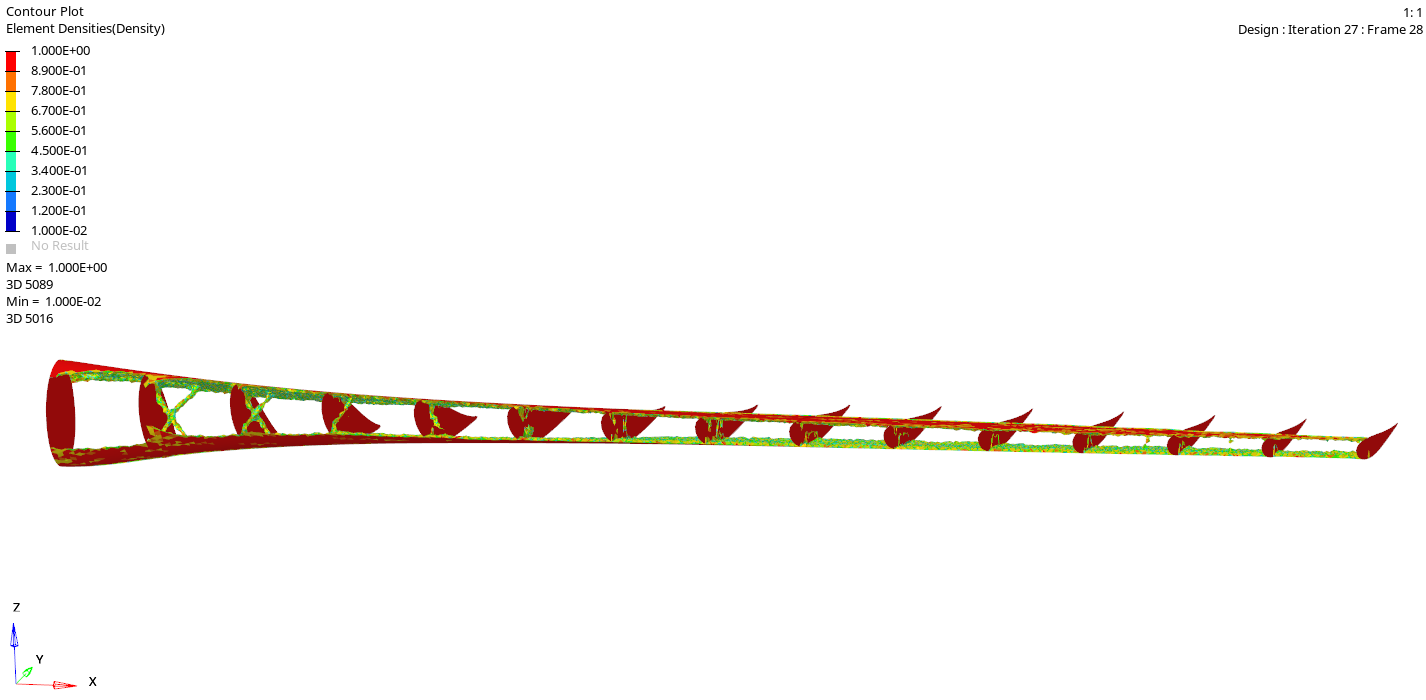 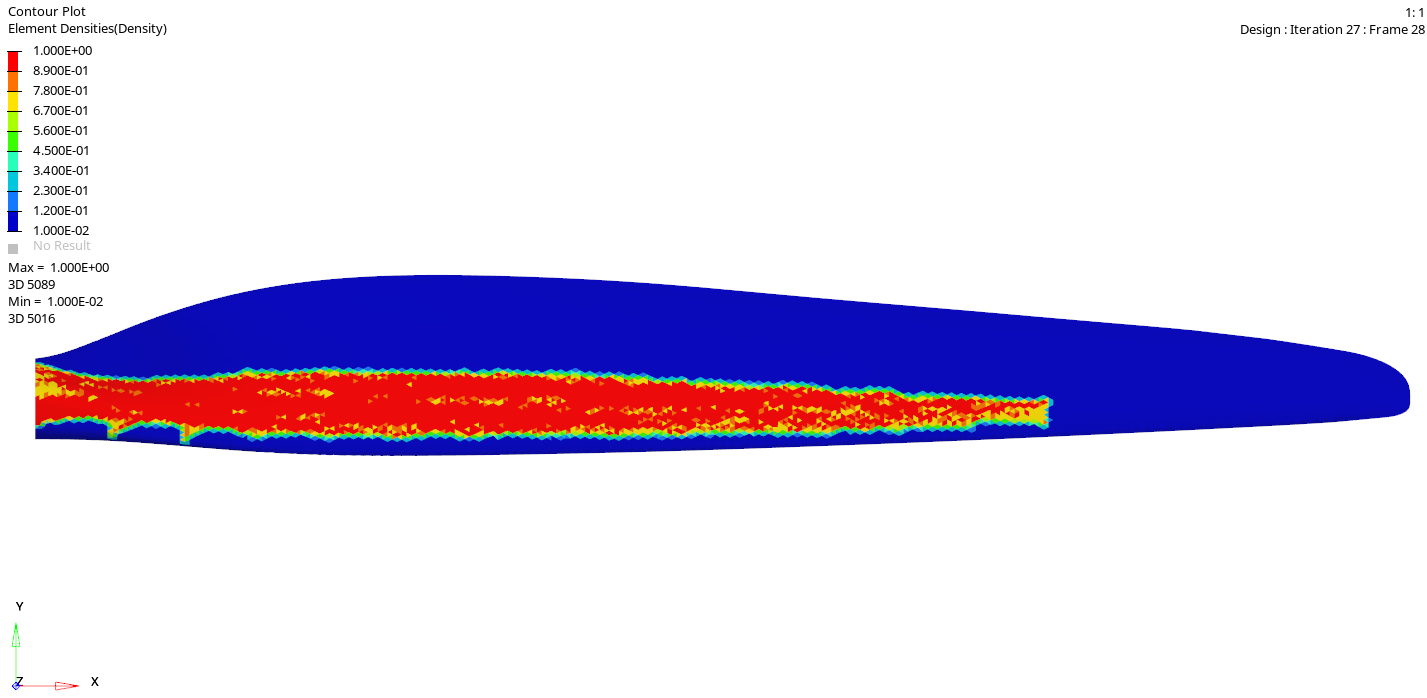 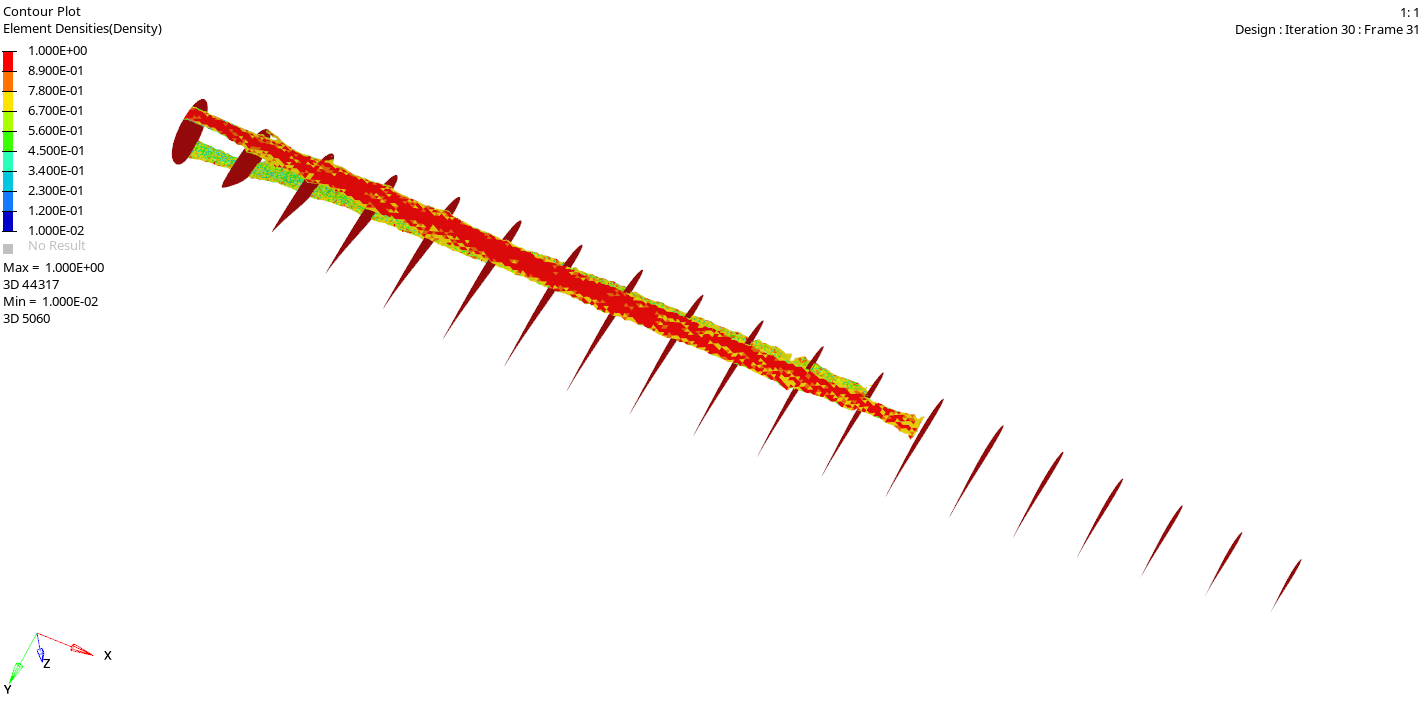 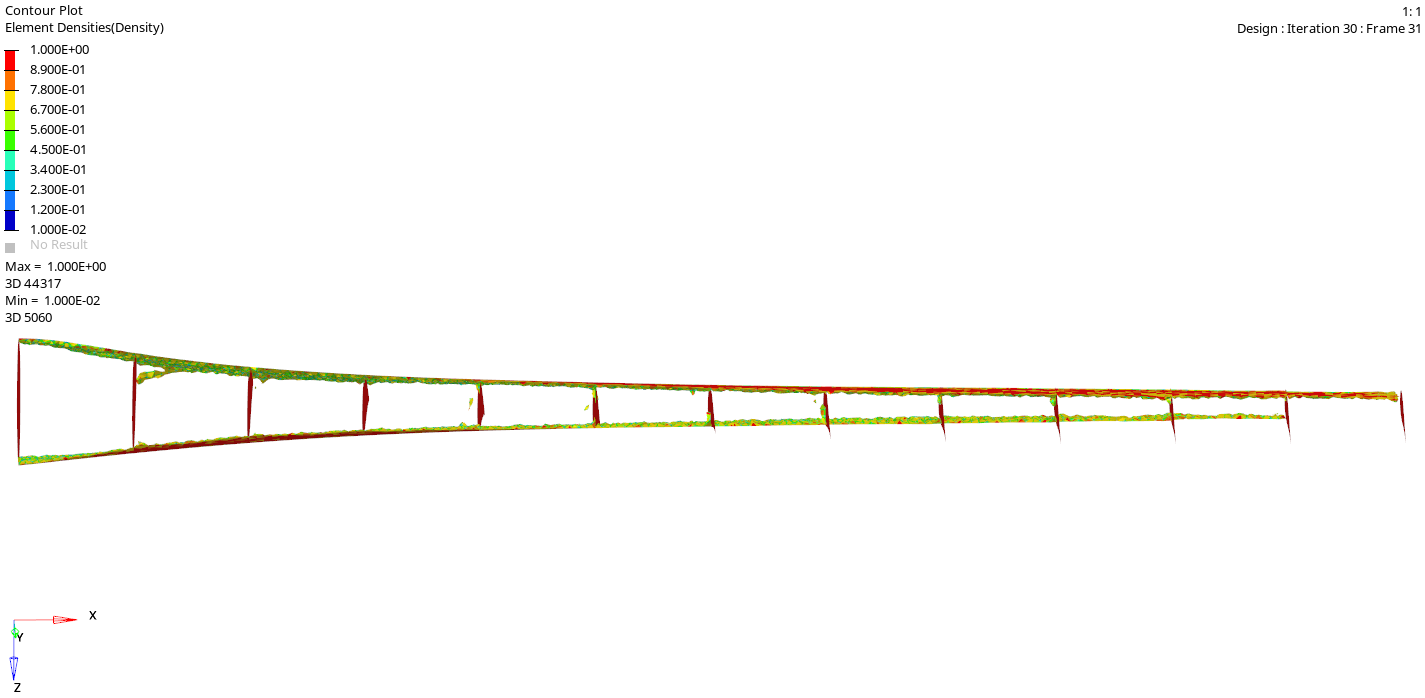 15/16
Заключение
В данной работе была проведено  исследование по поиску стержневых структур в лопасти ветрогенератора с помощью топологической оптимизации. 

-Предварительно были решены задачи представляющие в которых использовались упрощенные модели ячеек лопасти. 
-В этих задачах были получены структуры,  которые в дальнейшем появились в основной задаче.
-Была построена CAD-модель лопасти
-Основная задача была решена с учетом всех данных ограничений.
16/16
Спасибо за внимание!